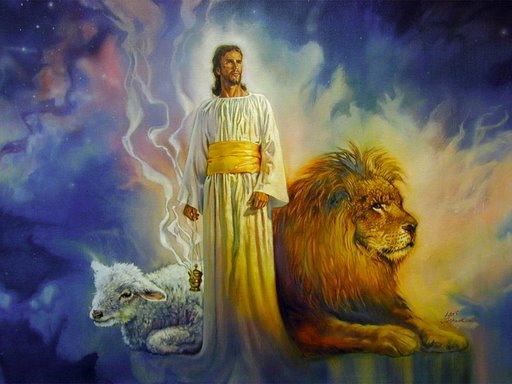 The Revelation of Jesus Christ
A study of the book 
of Revelation
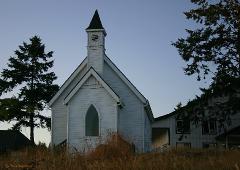 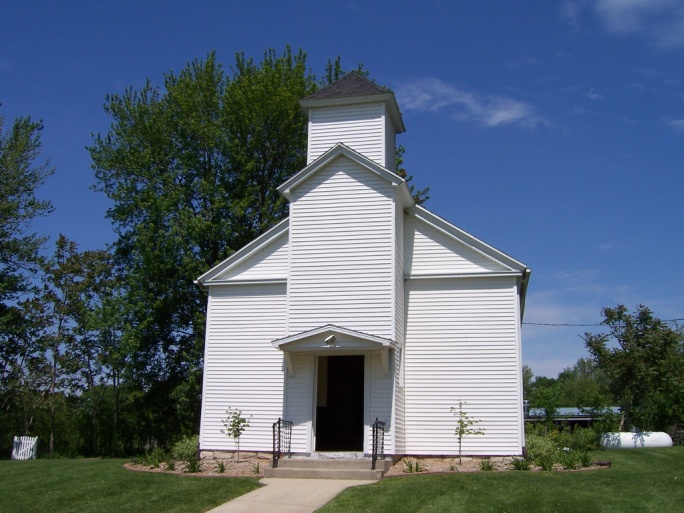 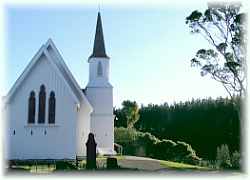 Promises to the Overcomers
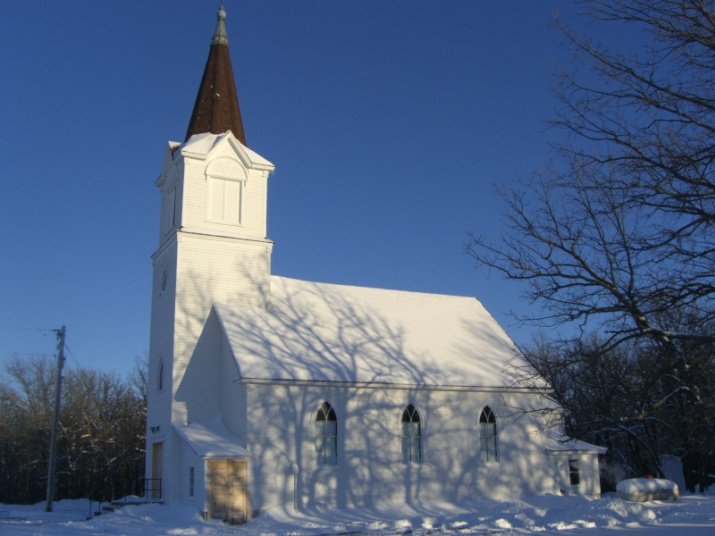 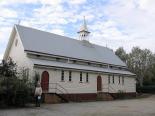 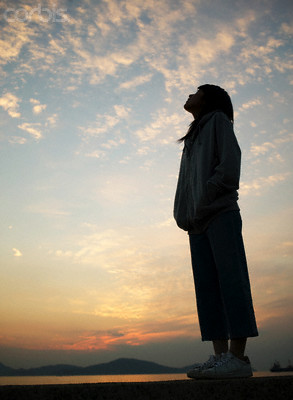 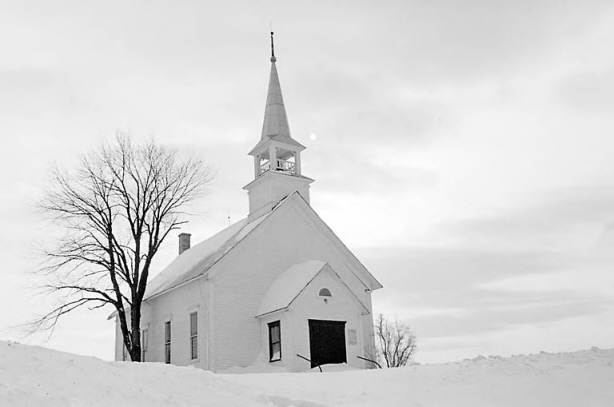 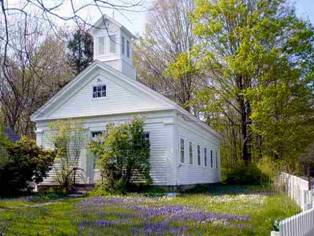 The Promises to the Overcomers
Ephesus – 2:7
    Smyrna – 2:11
    Pergamos – 2:17
    Thyatira - 2:26-29
    Sardis - 3:5-6
    Philadelphia – 3:12
    Laodicea – 3:21-22
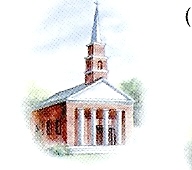 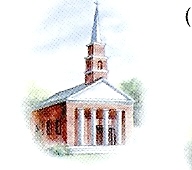 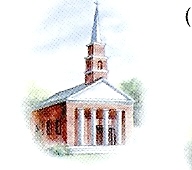 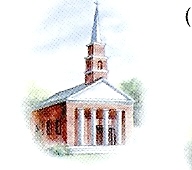 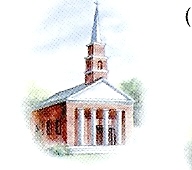 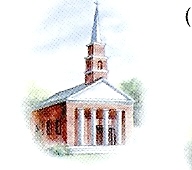 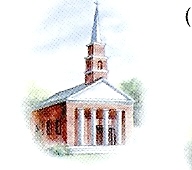 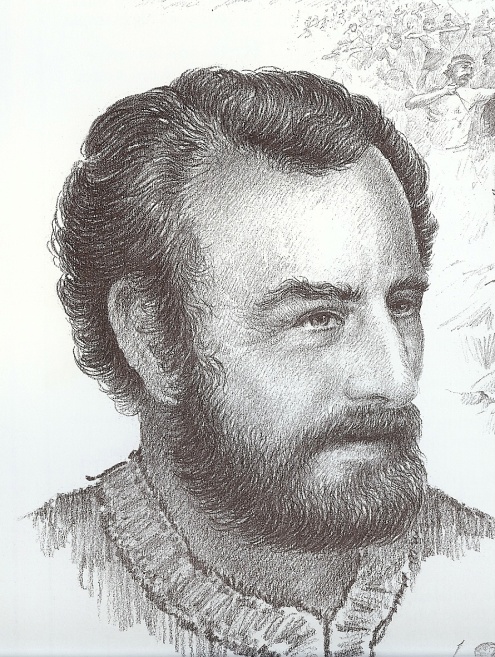 “For whoever is born of                                   God overcometh the world:                 and this is the victory that overcometh the world, even our faith. Who is he that overcometh the world, but he that believeth that Jesus  is the Son of God?”  (I John 5:4-5)
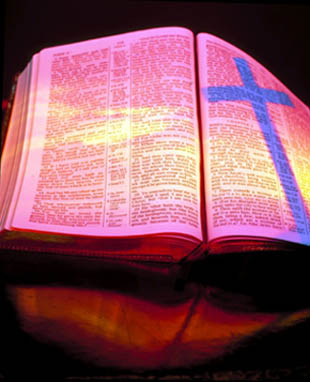 Revelation 2:7The Church at Ephesus
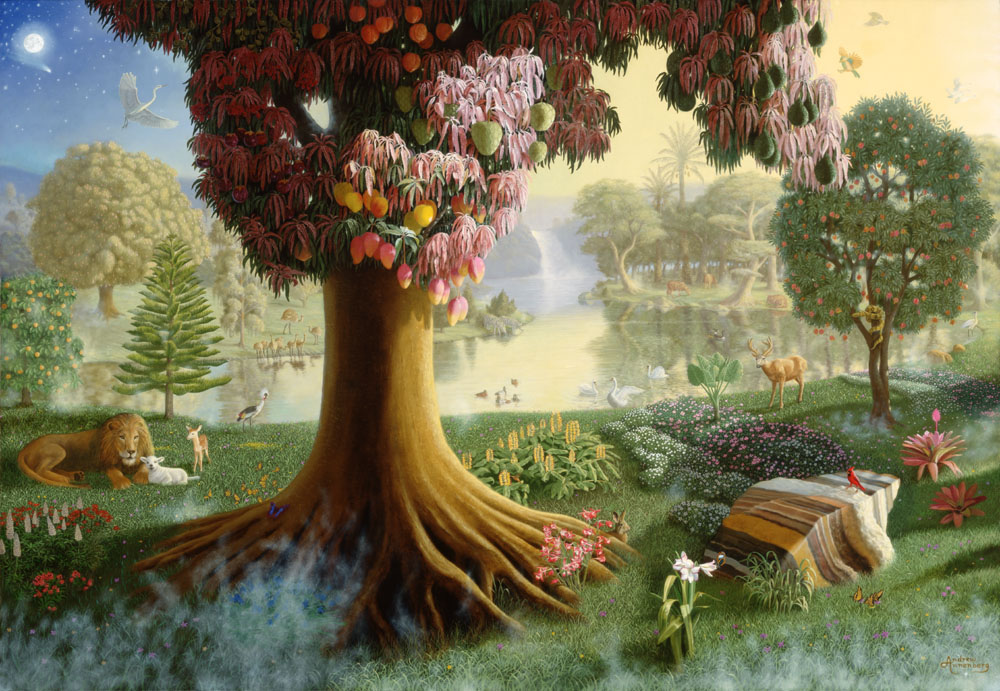 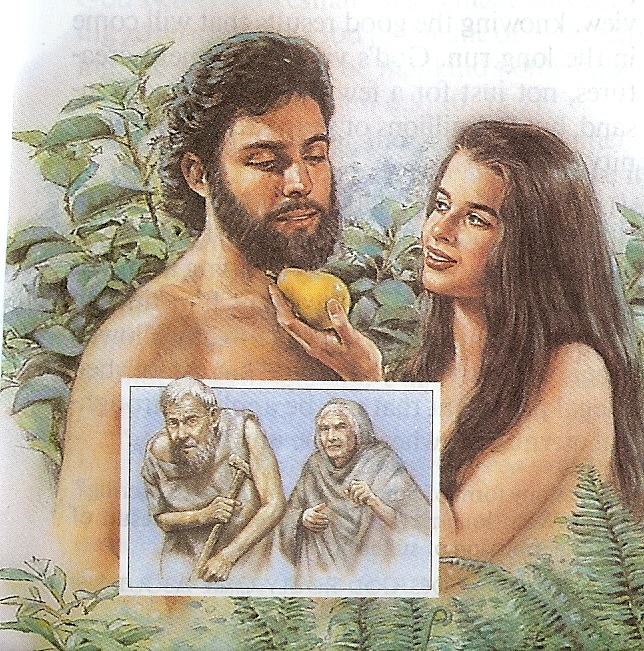 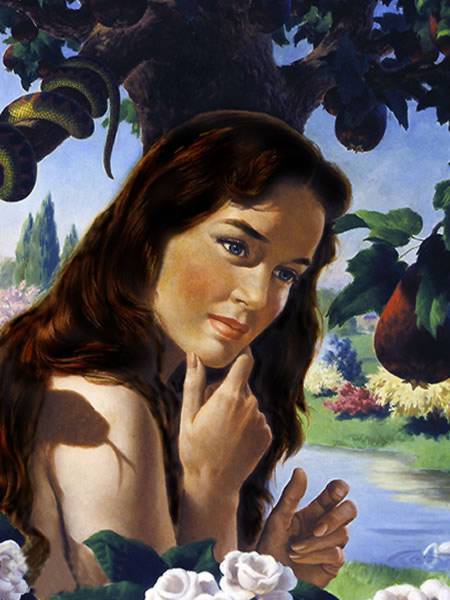 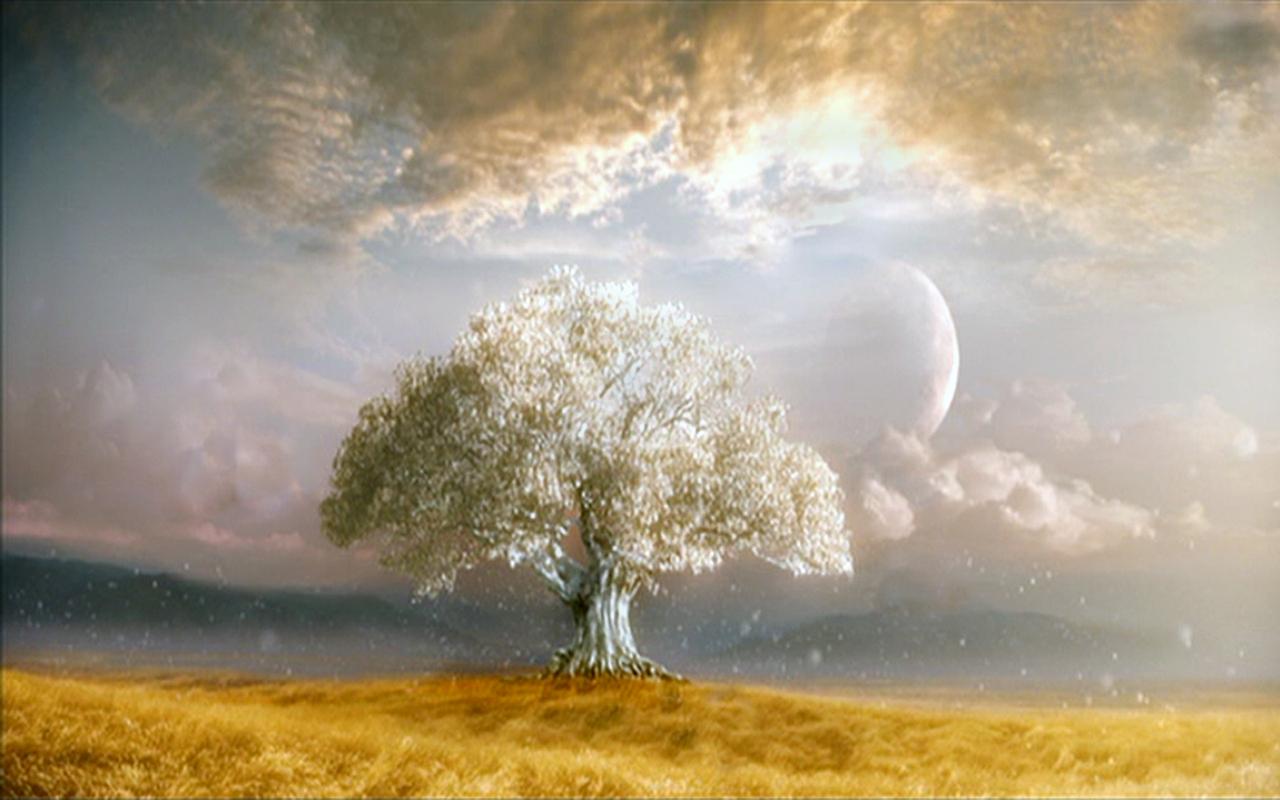 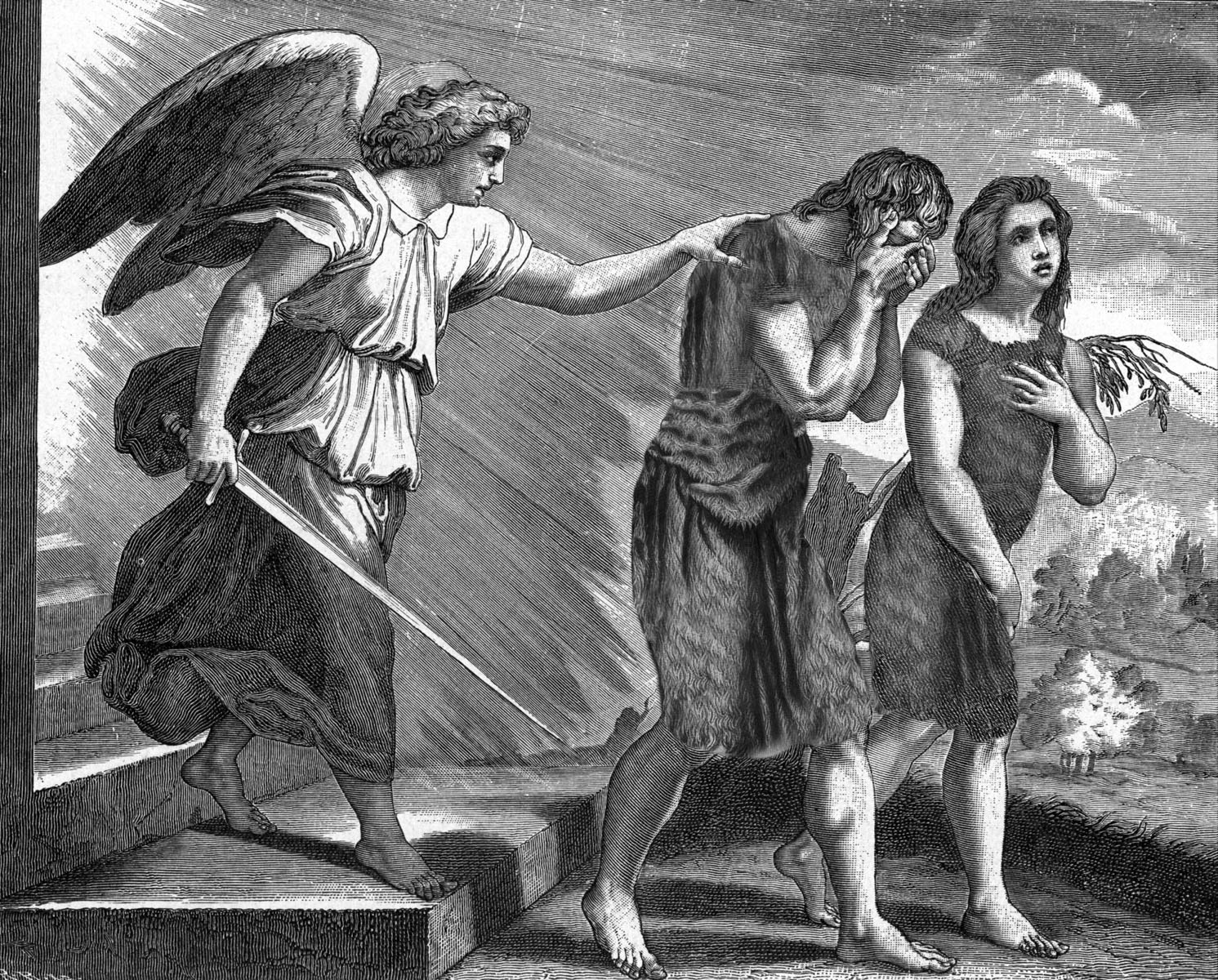 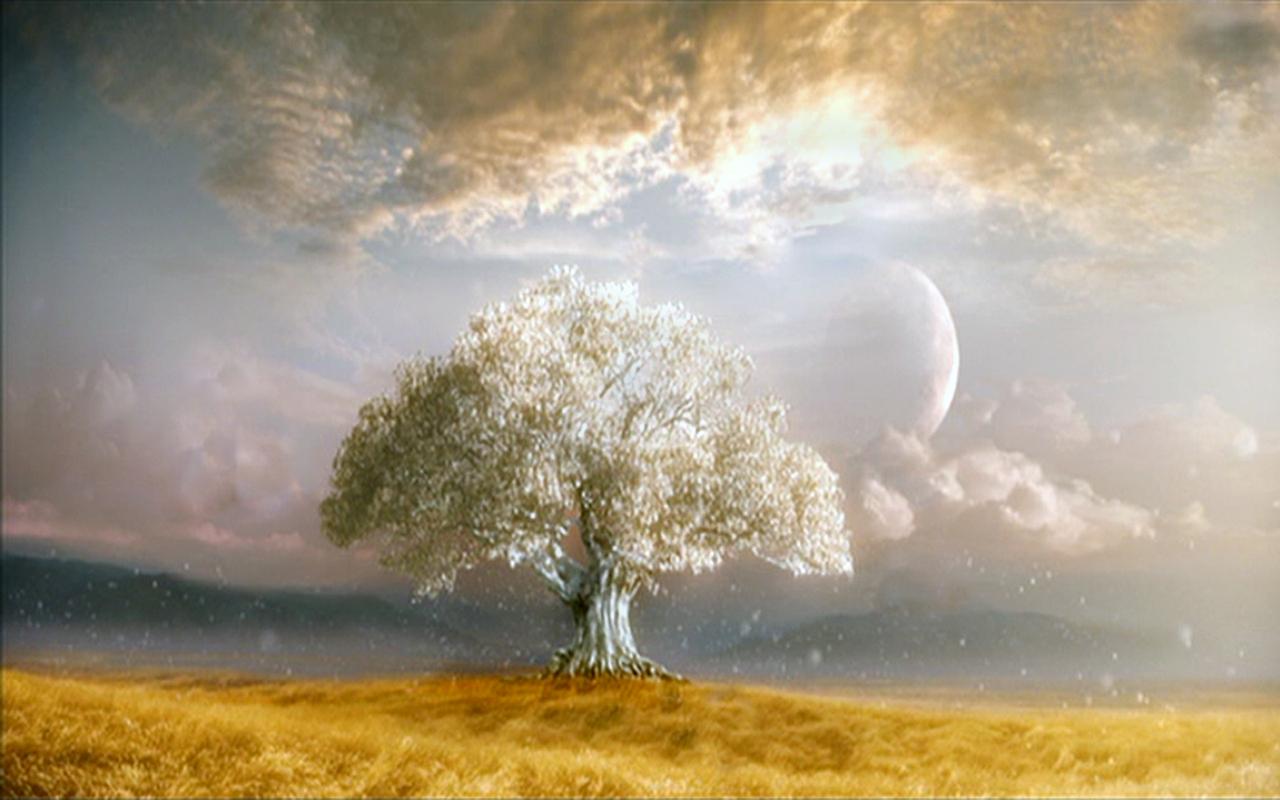 “And the LORD God said, Behold, the man is become as one of us, to know good and evil: and now, lest he put forth his hand, and take also of the tree of life, and eat, and live for ever.”
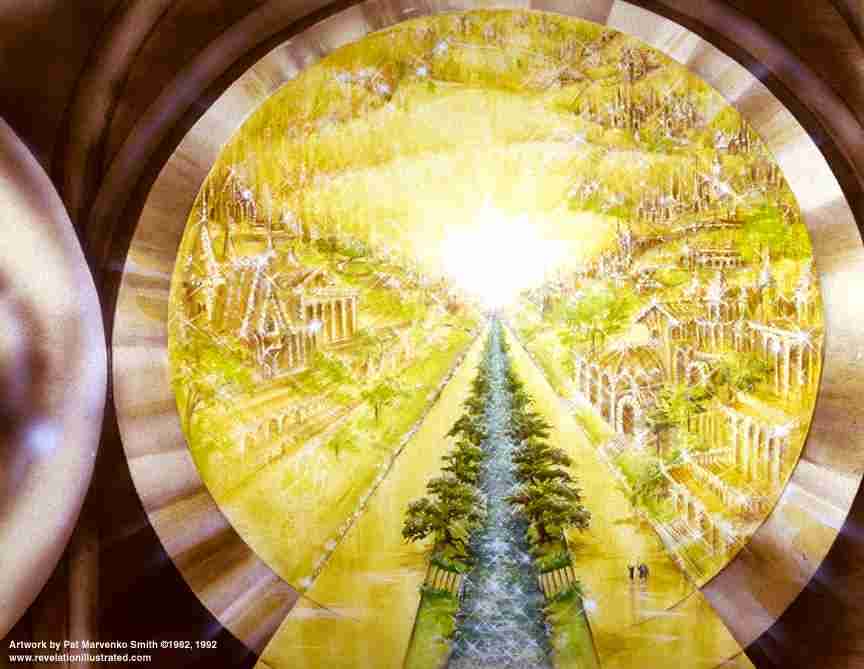 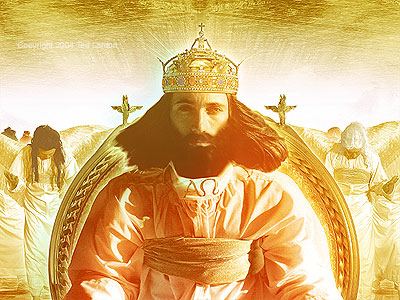 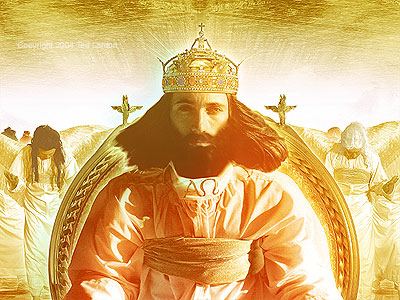 “And he showed me a pure river of water of life, clear as crystal, proceeding out of the throne of God...”
“In the midst of the street, was the tree of life, which bare twelve manner of fruits…”
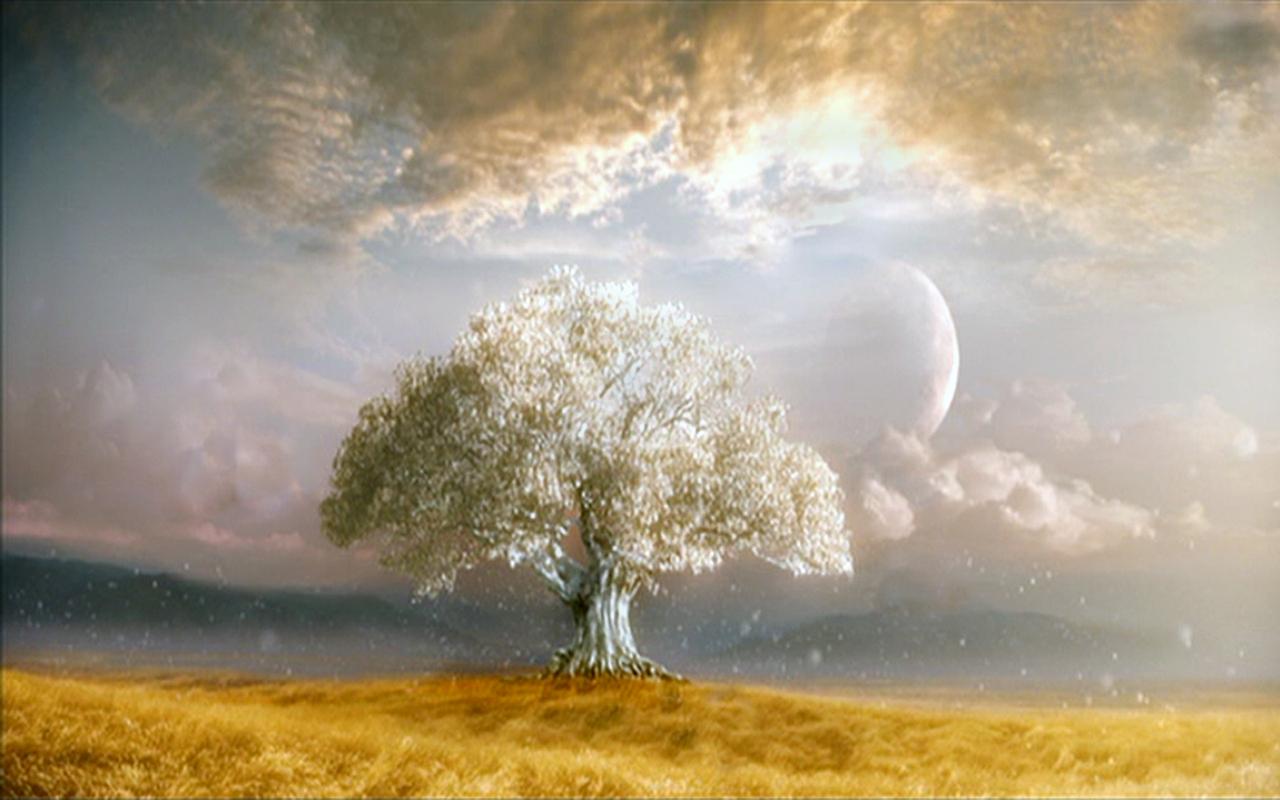 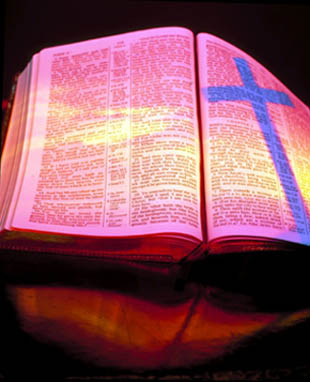 Revelation 2:10-11
 “The Church at Smyrna”
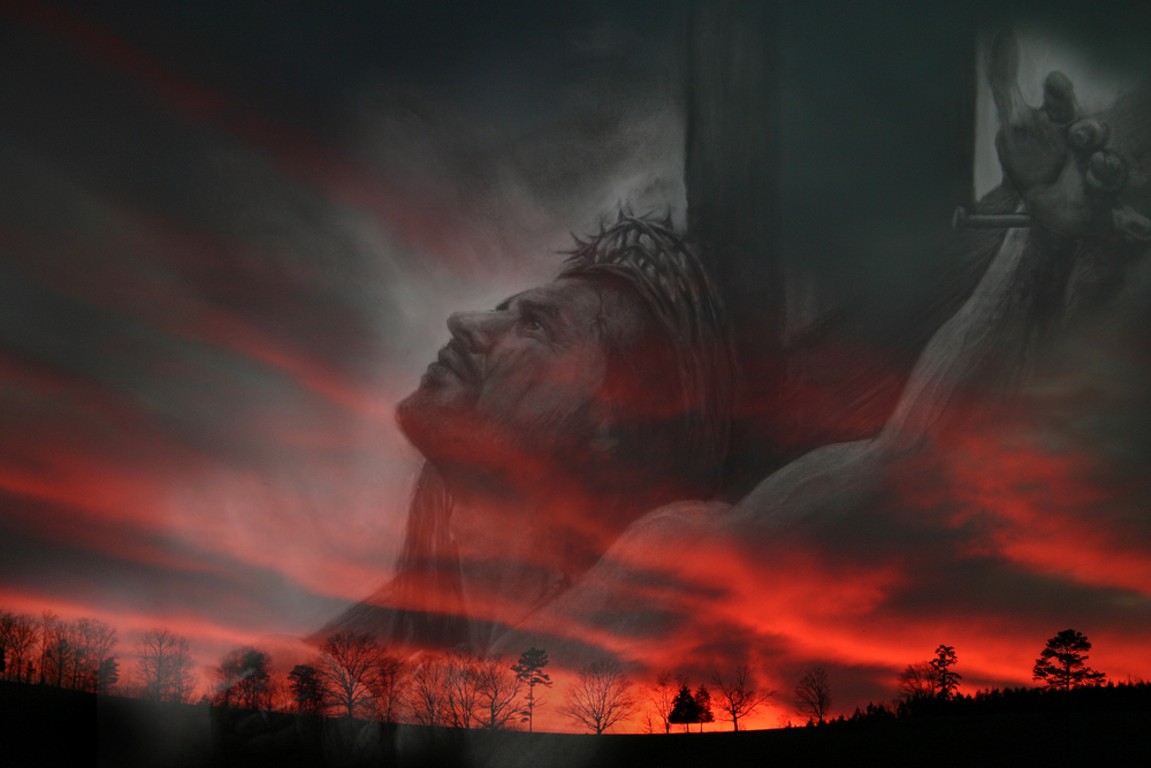 The Words of Jesus Christ
“Do not fear” – Matthew 10:1-31   
 “Be faithful” – James 1:12
 “I will give thee a crown of life –
 “You will not be hurt of the                            
   second death.”
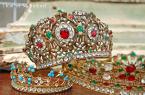 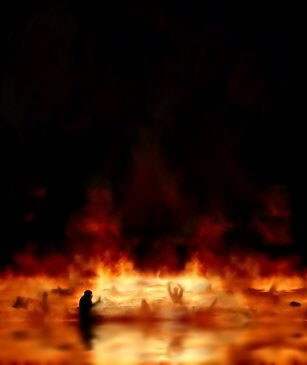 “I will give thee a crown of life
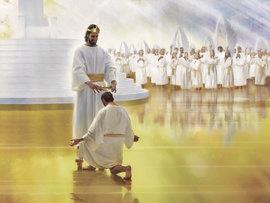 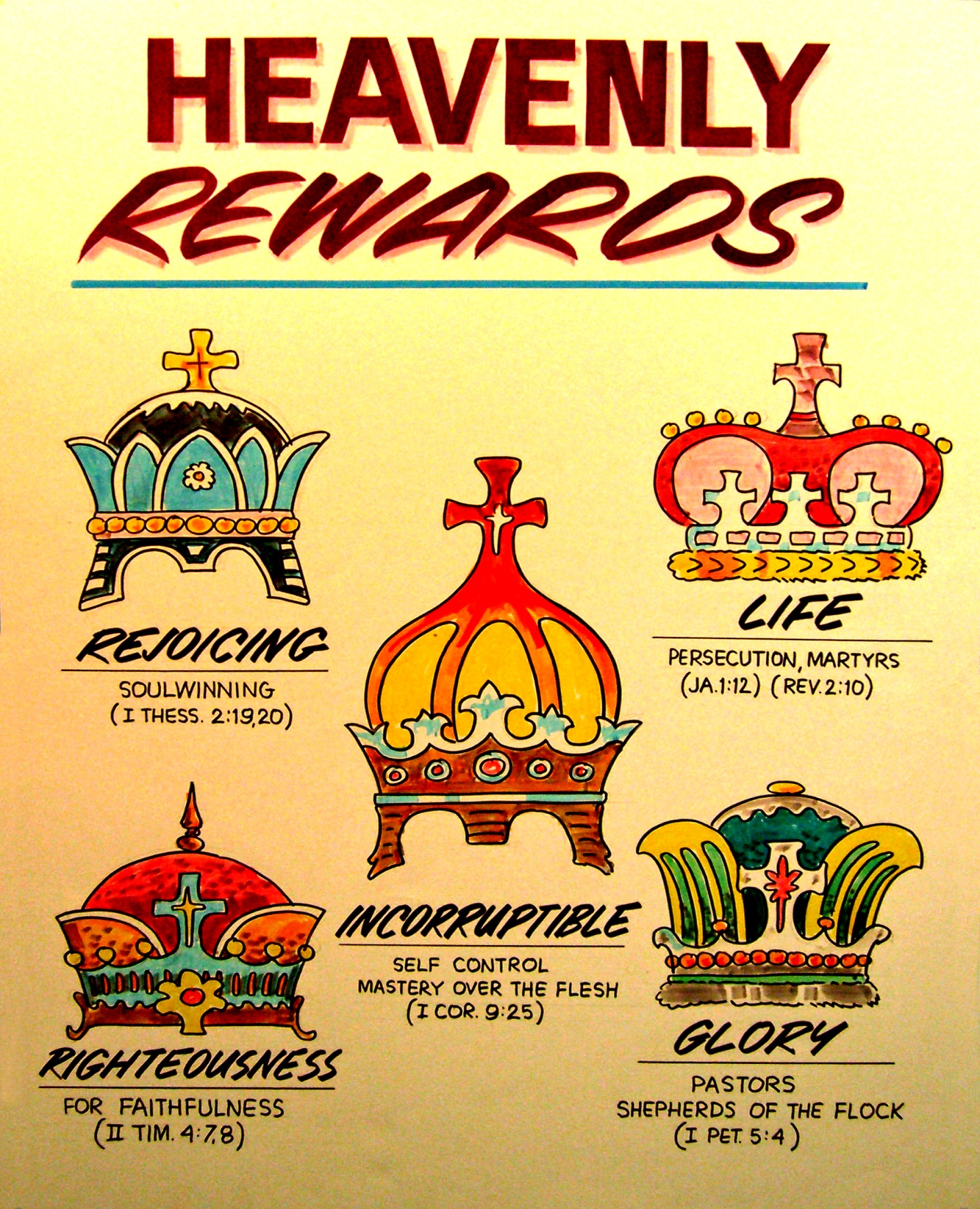 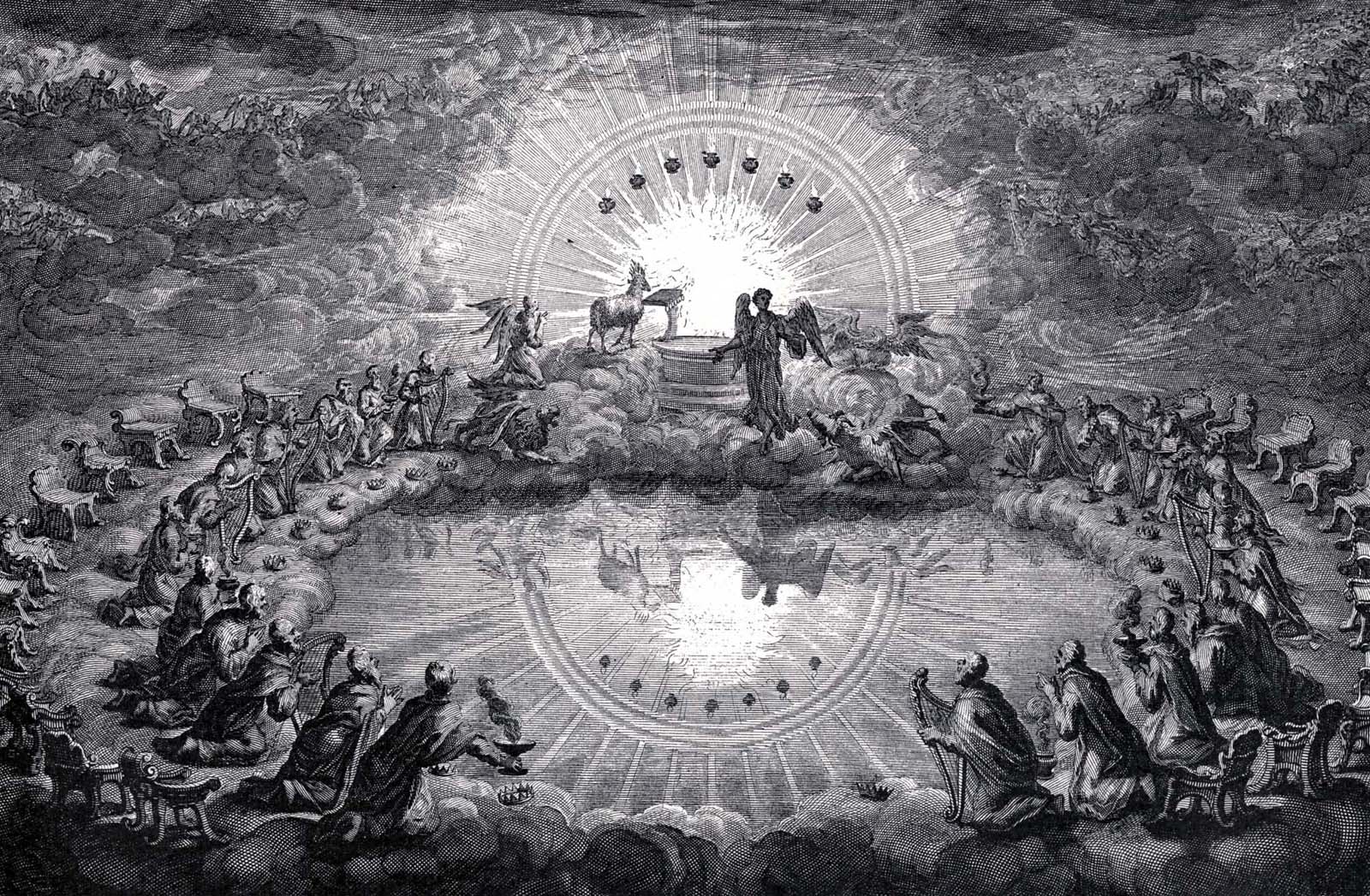 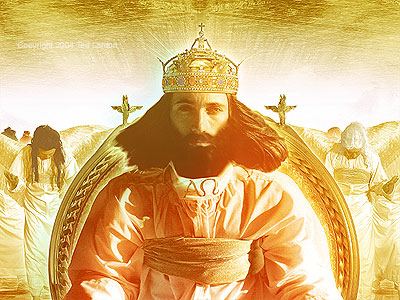 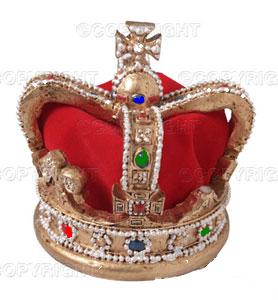 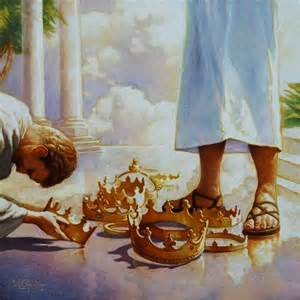 “You will not be hurt of the                               second death.”
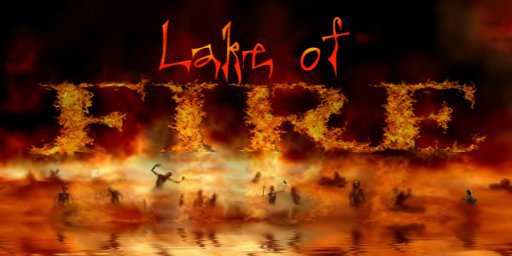 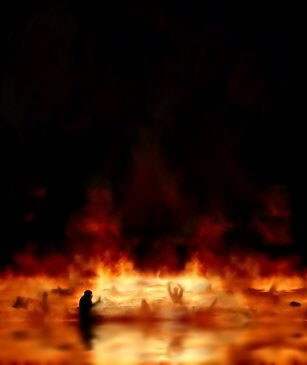 “And in hell he lifted up his eyes, being in torments…” “And death and hell were cast into the lake of fire. This is the second death. And whosoever was not found written in the book of life was cast into the lake of fire…”
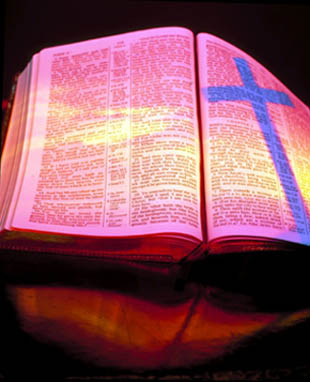 Revelation 2:17
 “The Church at Pergamos”
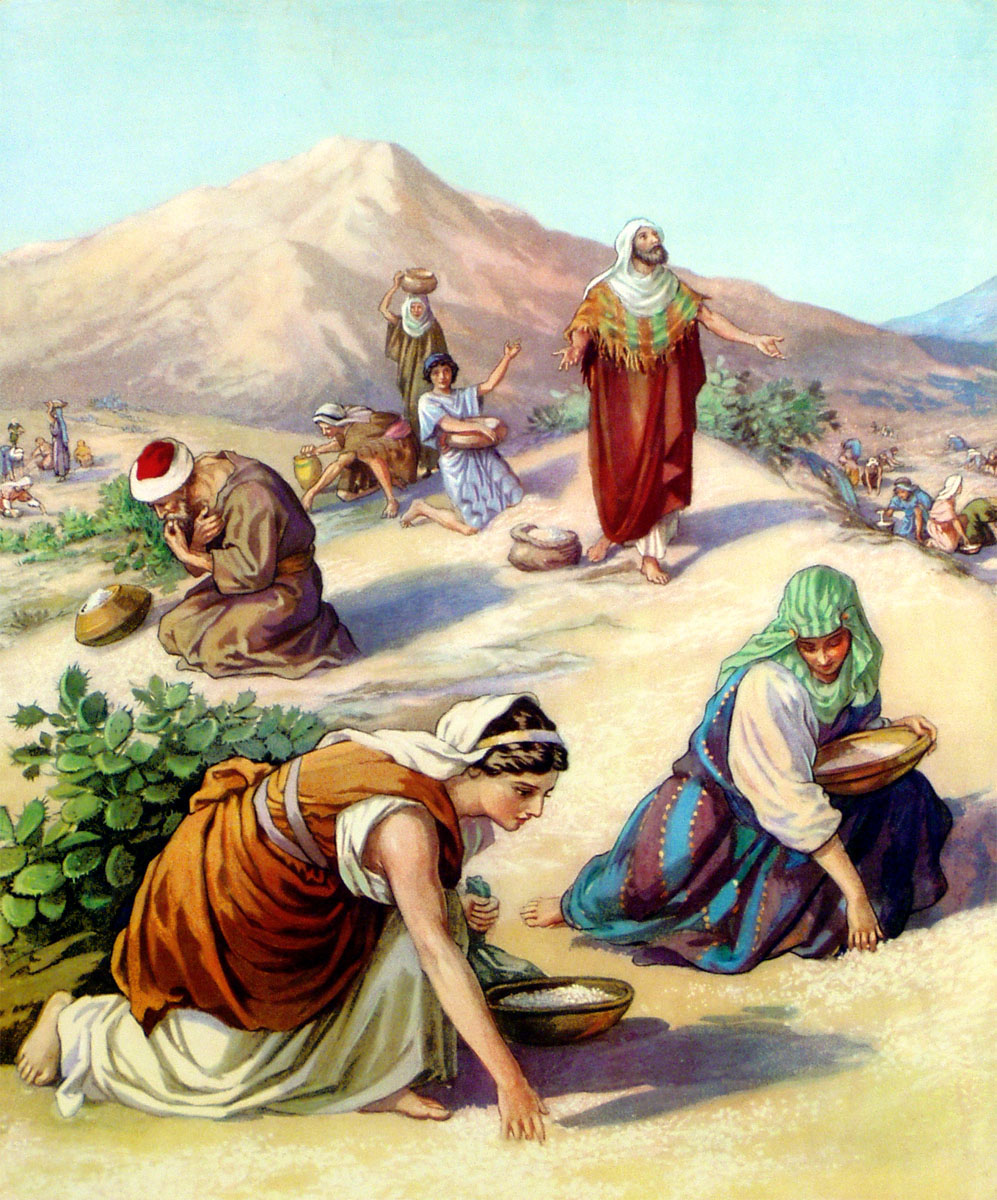 “I will give to eat of the hidden manna…”
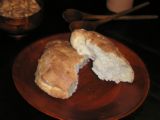 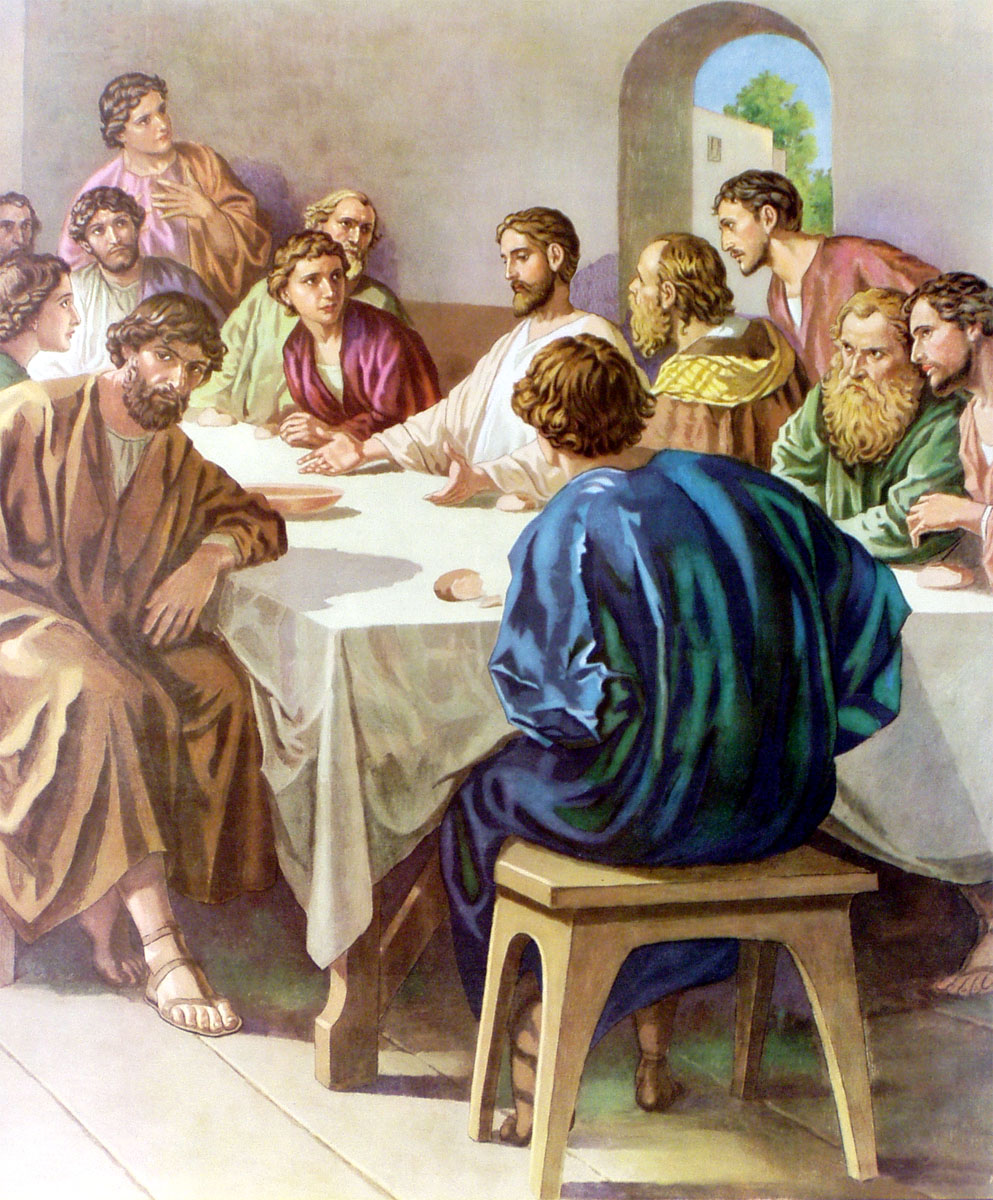 “I am the bread of life. Your fathers did eat manna in the wilderness, and are dead. This is the bread which cometh down from heaven, that a man may eat thereof, and not die. I am that living bread which came down from heaven.”
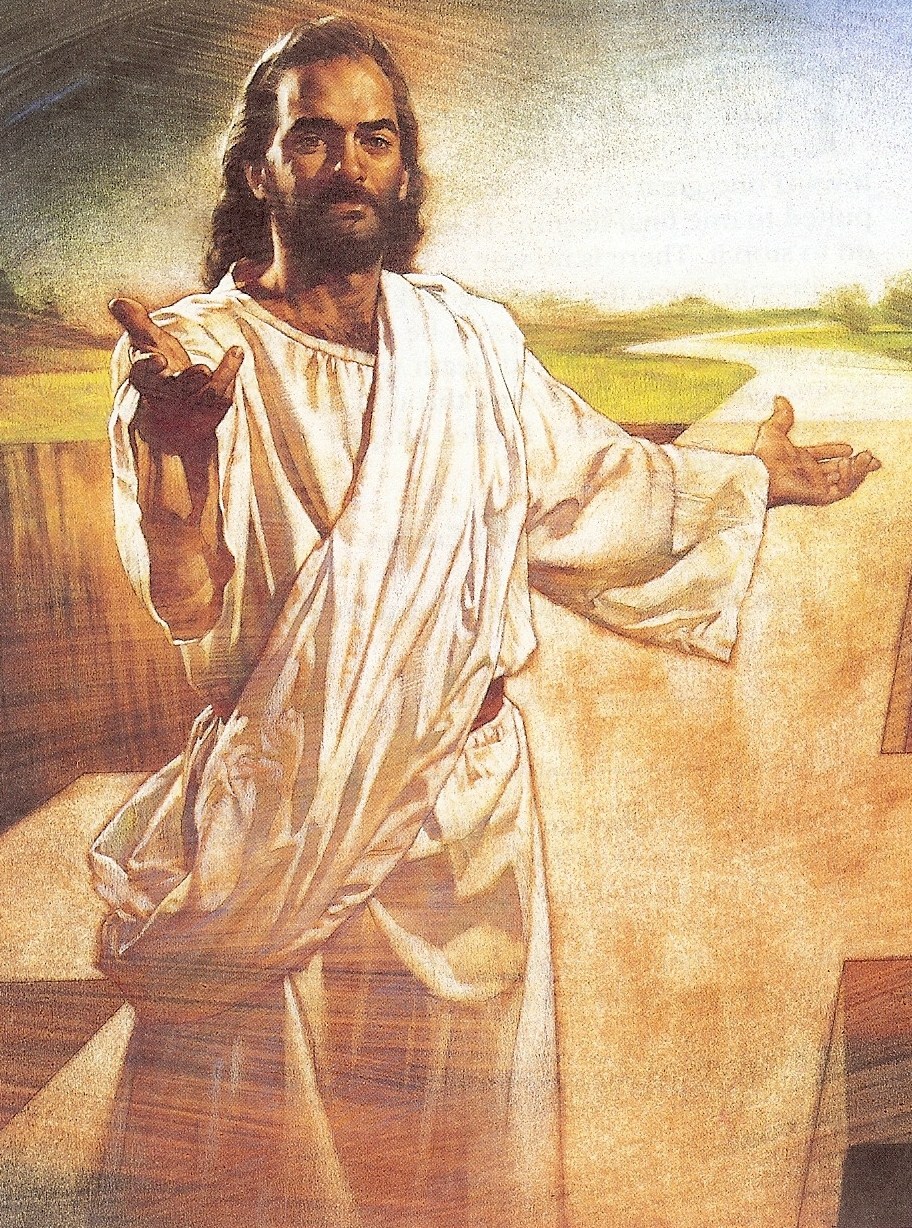 “And they shall see His face…” (Rev. 22:4)
“I will give him a white stone and in the stone a new name.”
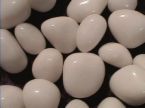 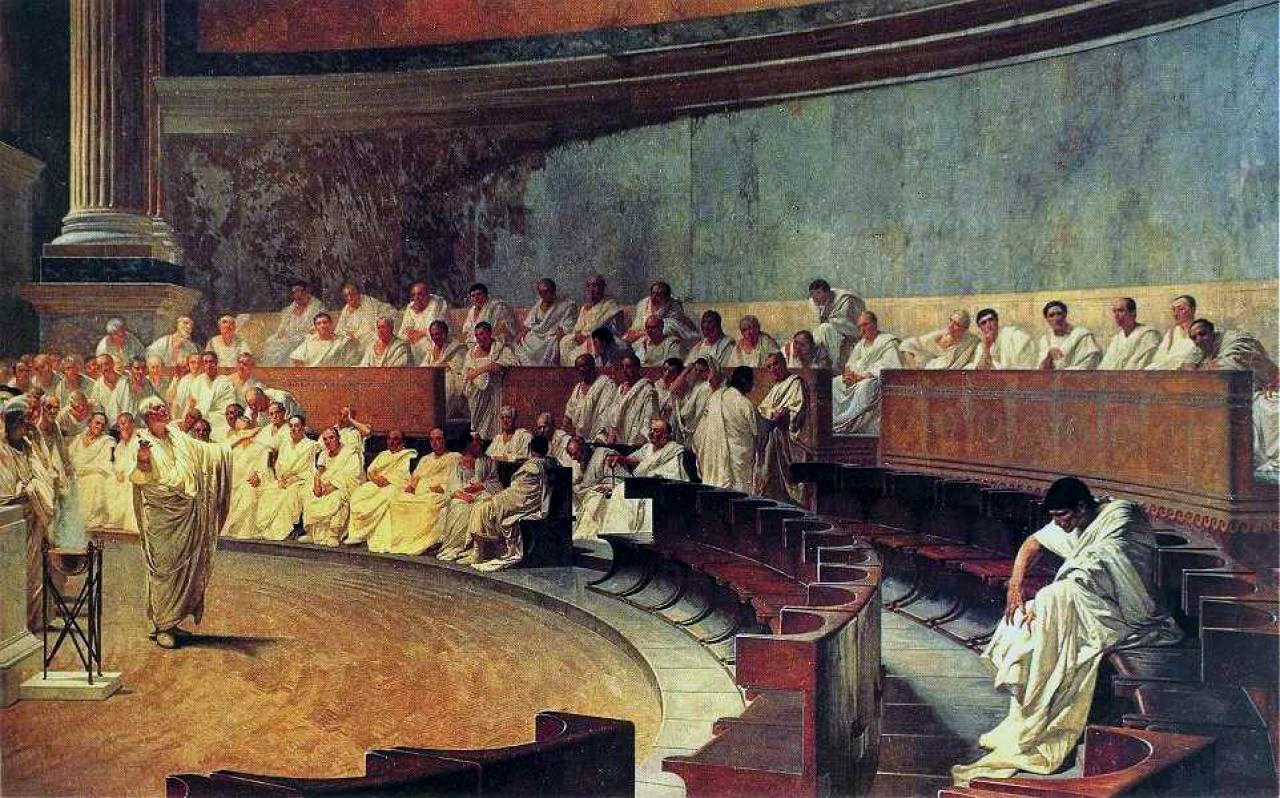 During the time of John’s writing of the book of the Revelation a white stone given to a person at the close of a trial meant he was acquitted of his crimes.
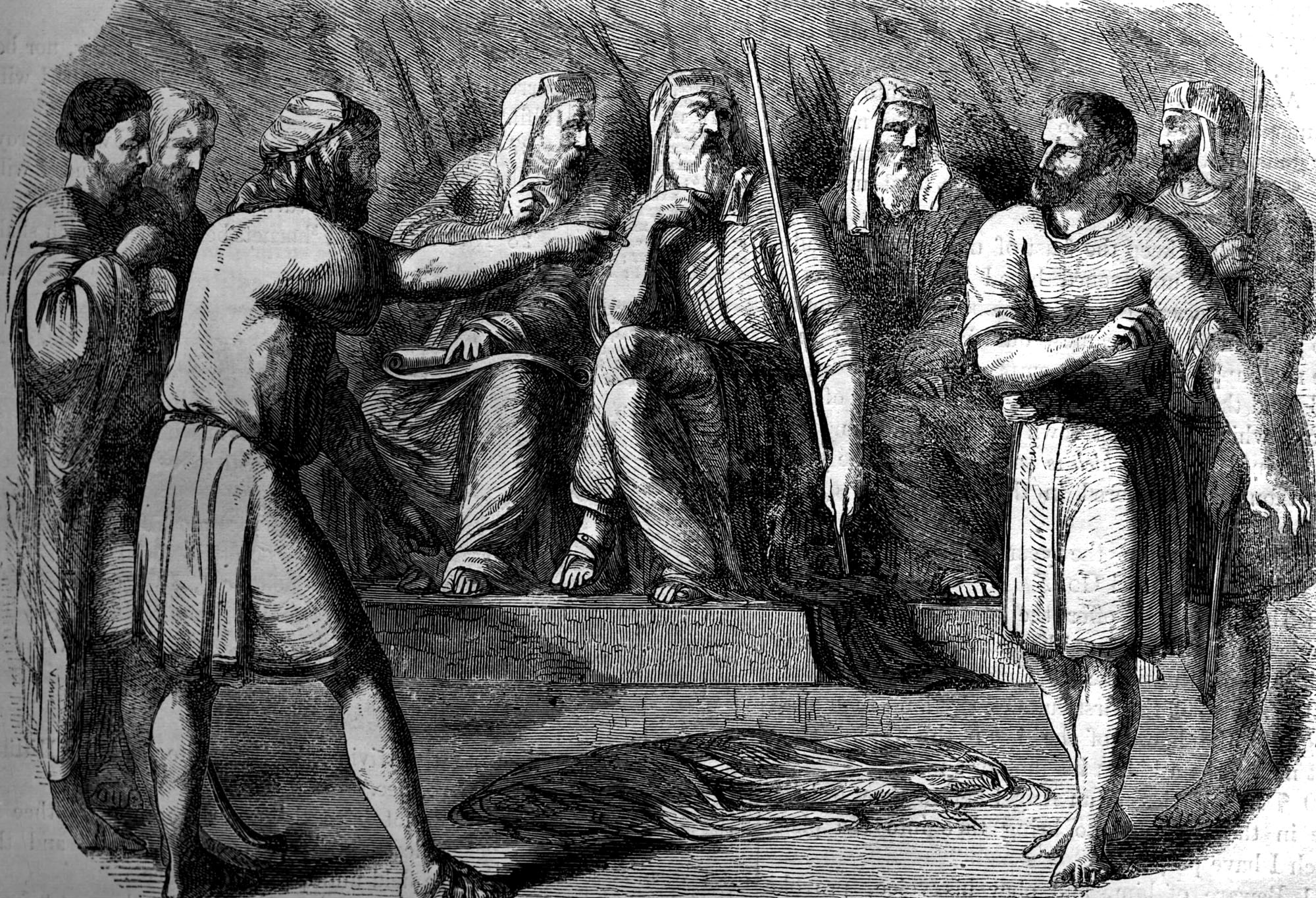 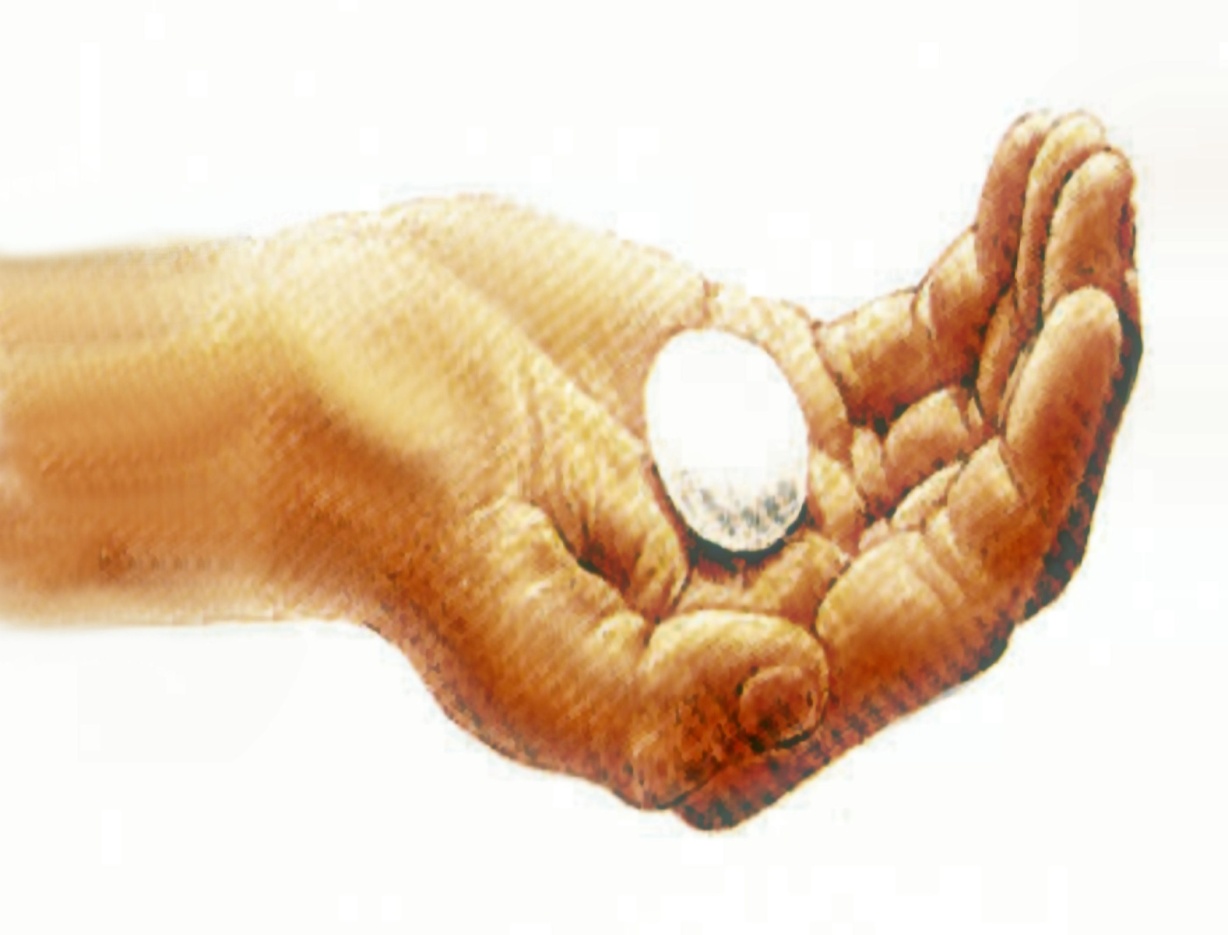 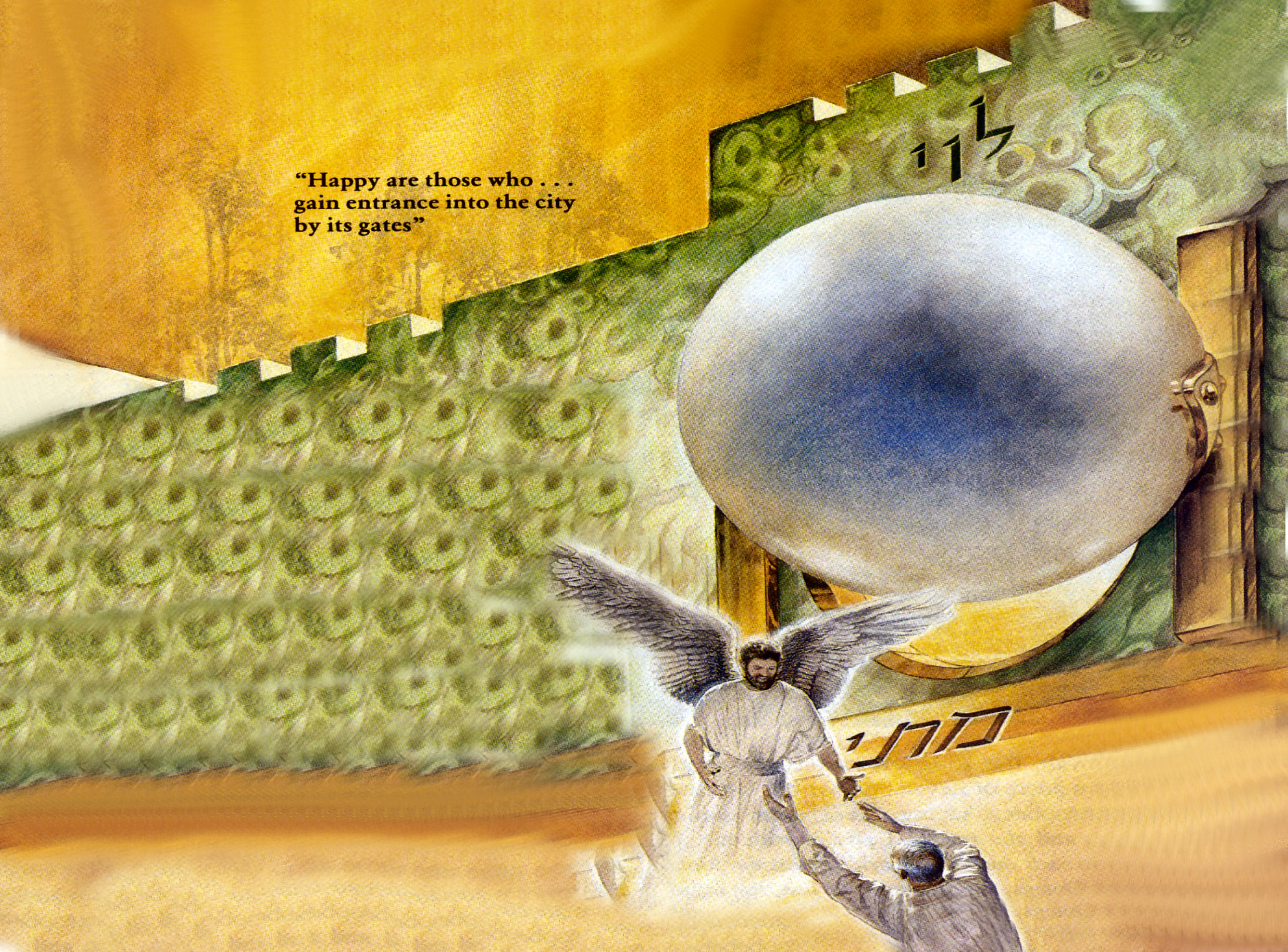 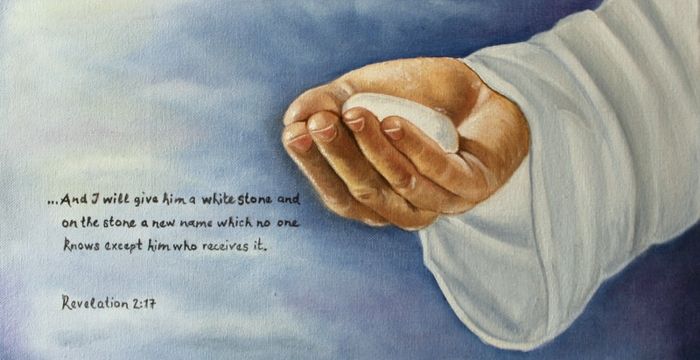 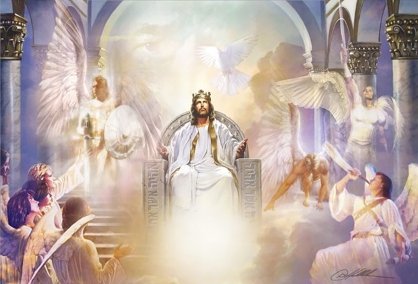 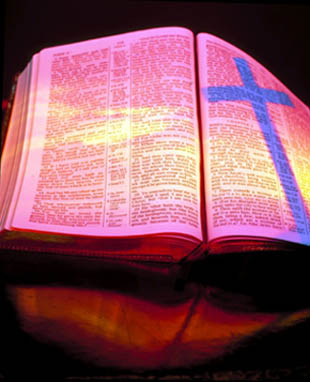 Revelation 2:26-29
“The Church at Thyatira”
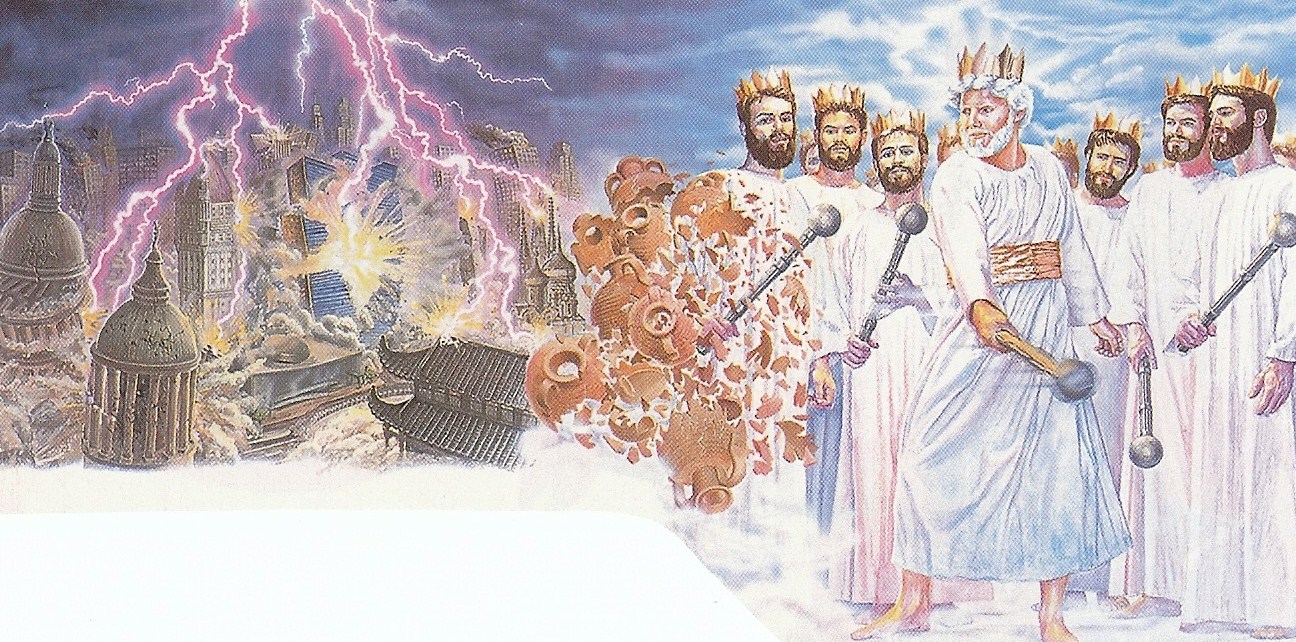 Psalms  2:1-12
The word “rule” is the same word    used of pastors in (Hebrews 13:17; I Timothy 5:17)
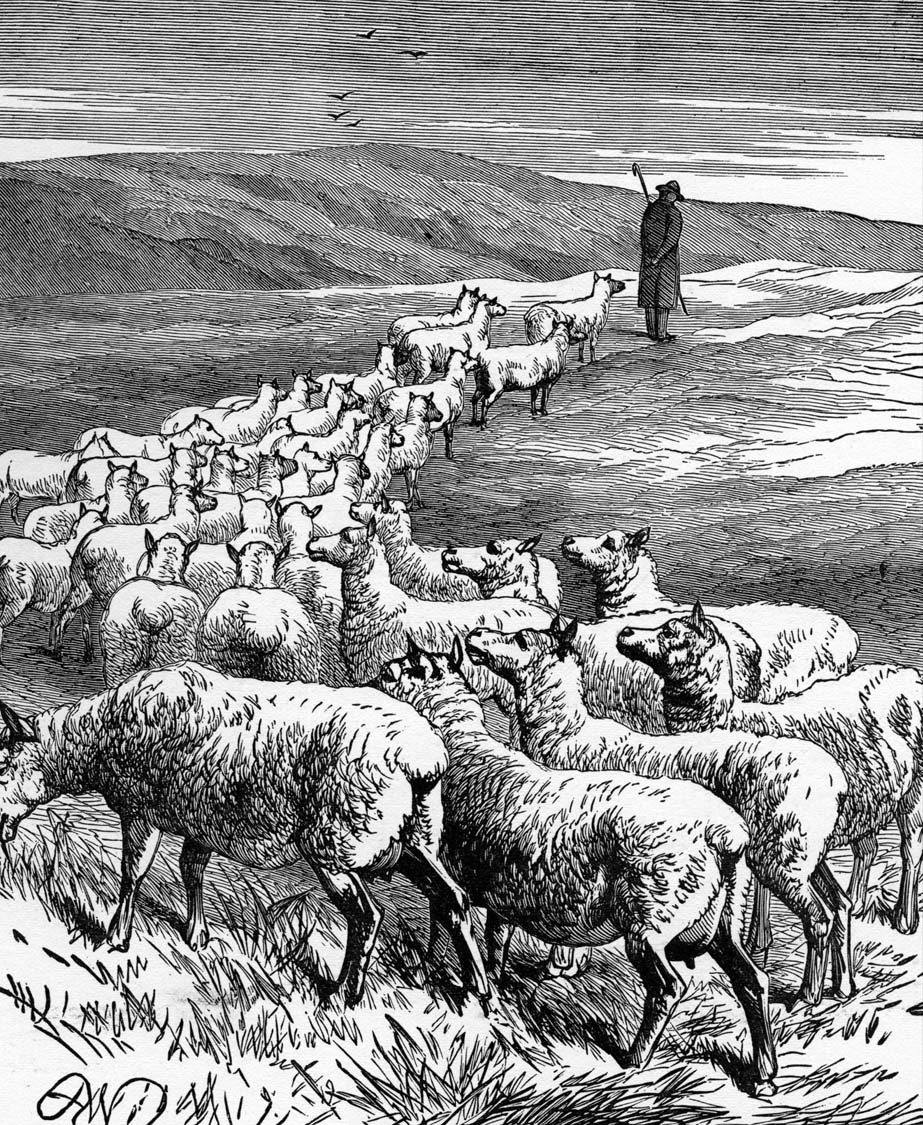 Authority
Headship
Administration
Leadership
Instruction
Judgment
Under the headship of Jesus Christ – (Ephesians 2:21-22, 2:6-8)
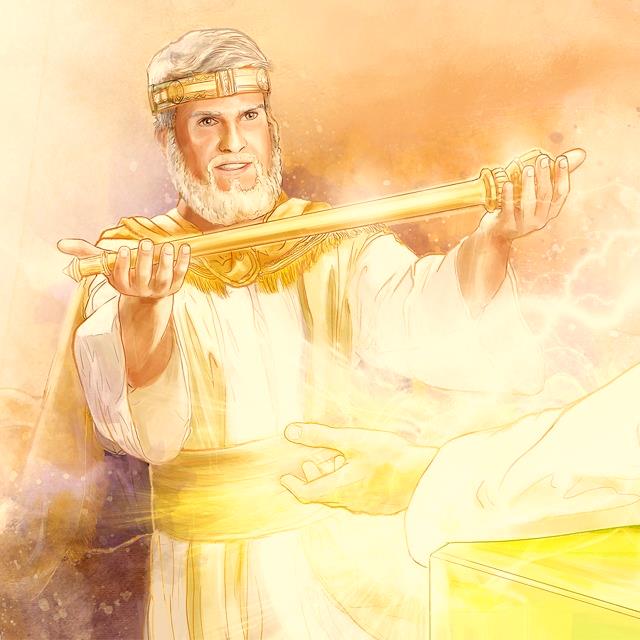 “And he shall rule them with a rod of iron.” 
(Rev. 19:15)
“Do ye not know that the saints shall judge the world?” (I Cor. 6:2)
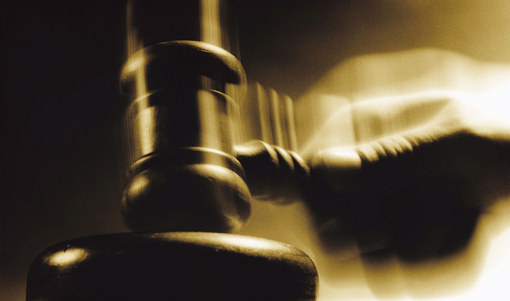 “By me princes rule, and nobles, even all the judges of the earth.” (Prov. 8:16)
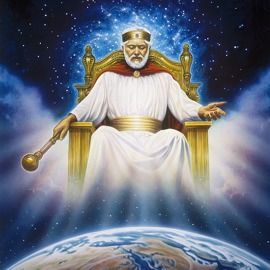 “The LORD hath prepared his throne in the heavens; and his kingdom ruleth over all.” (Psalm 103:19)
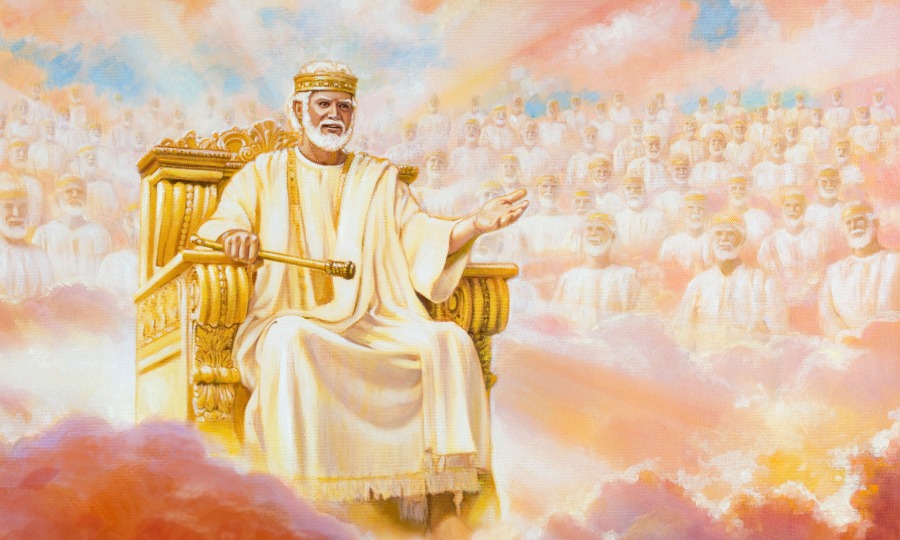 “Blessed and holy is he that hath part in the first resurrection: on such the second death hath no power, but they shall be priests of God and of Christ, and shall reign with him a thousand years.” (Rev. 20:6)
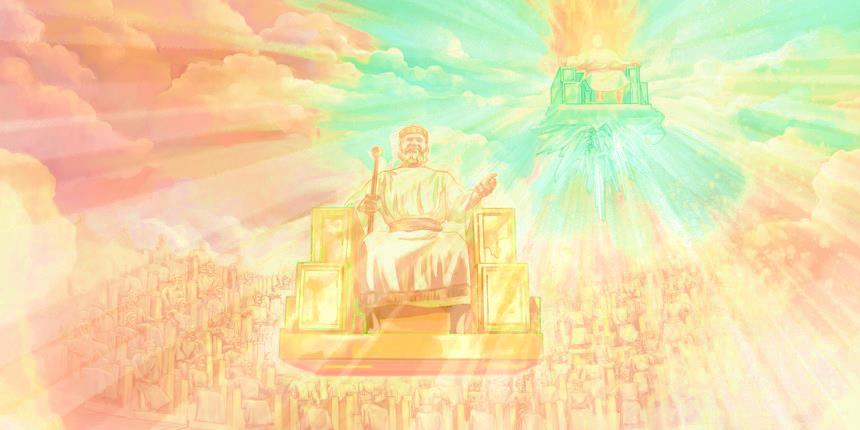 “And I saw thrones, and they sat upon them, and judgment was given unto them…and they lived and reigned with Christ a thousand years.” (Rev. 20:4)
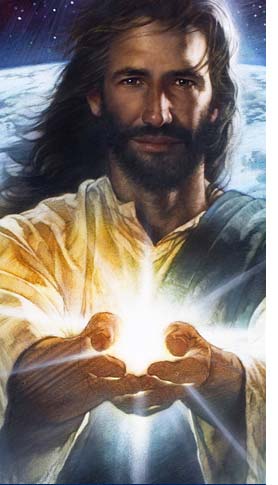 “I will give him the morning star…”
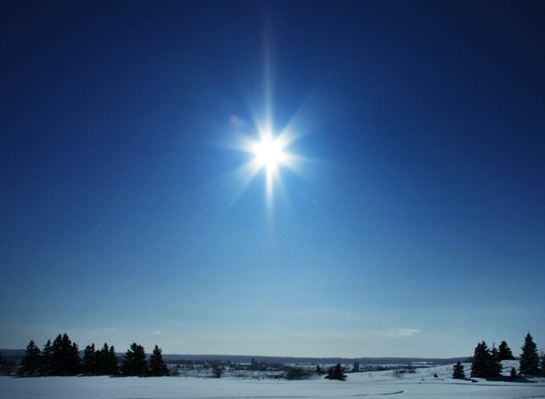 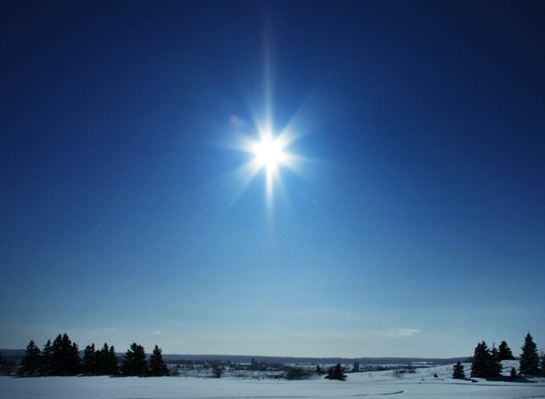 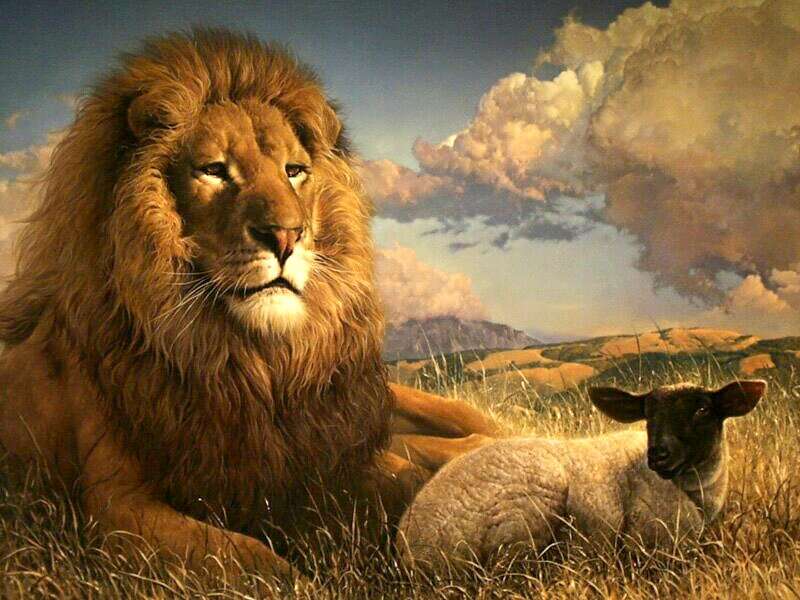 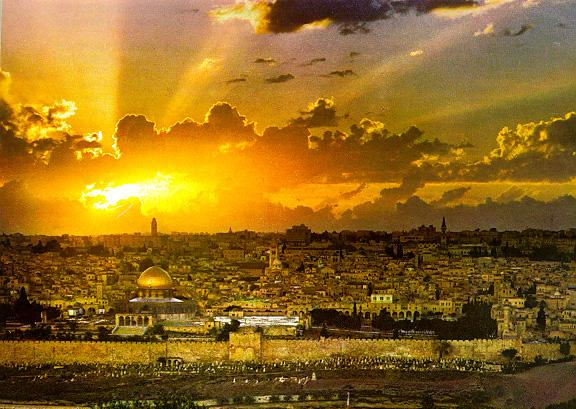 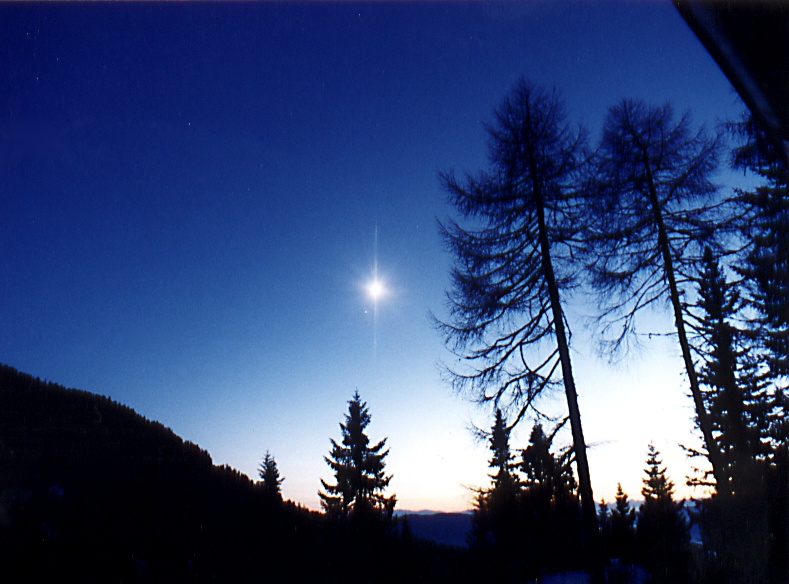 Jesus Christ“I am the bright and morning star…”(Revelation 22:16)
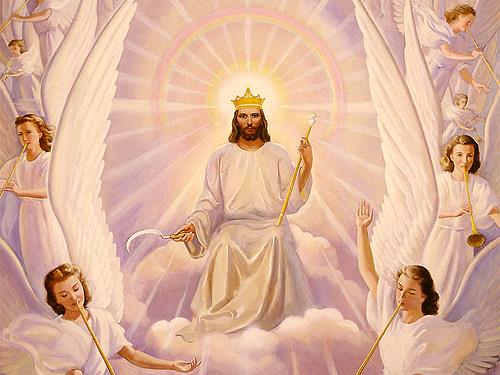 Morning star ushers in a new day
Jesus Christ ushers in the majestic glory and splendor of the millennial kingdom
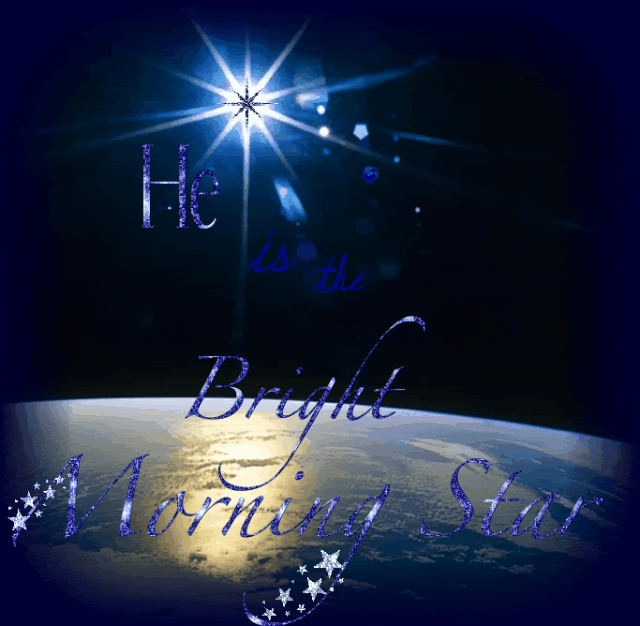 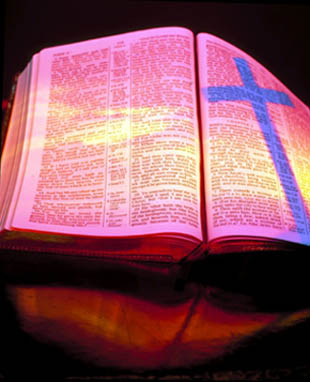 Revelation 3:4-6
“The Church at Sardis”
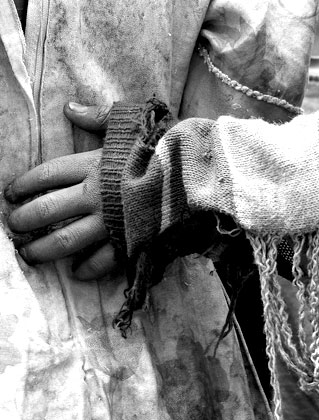 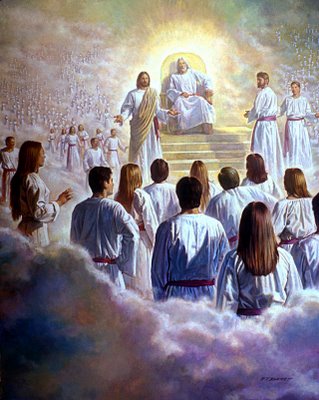 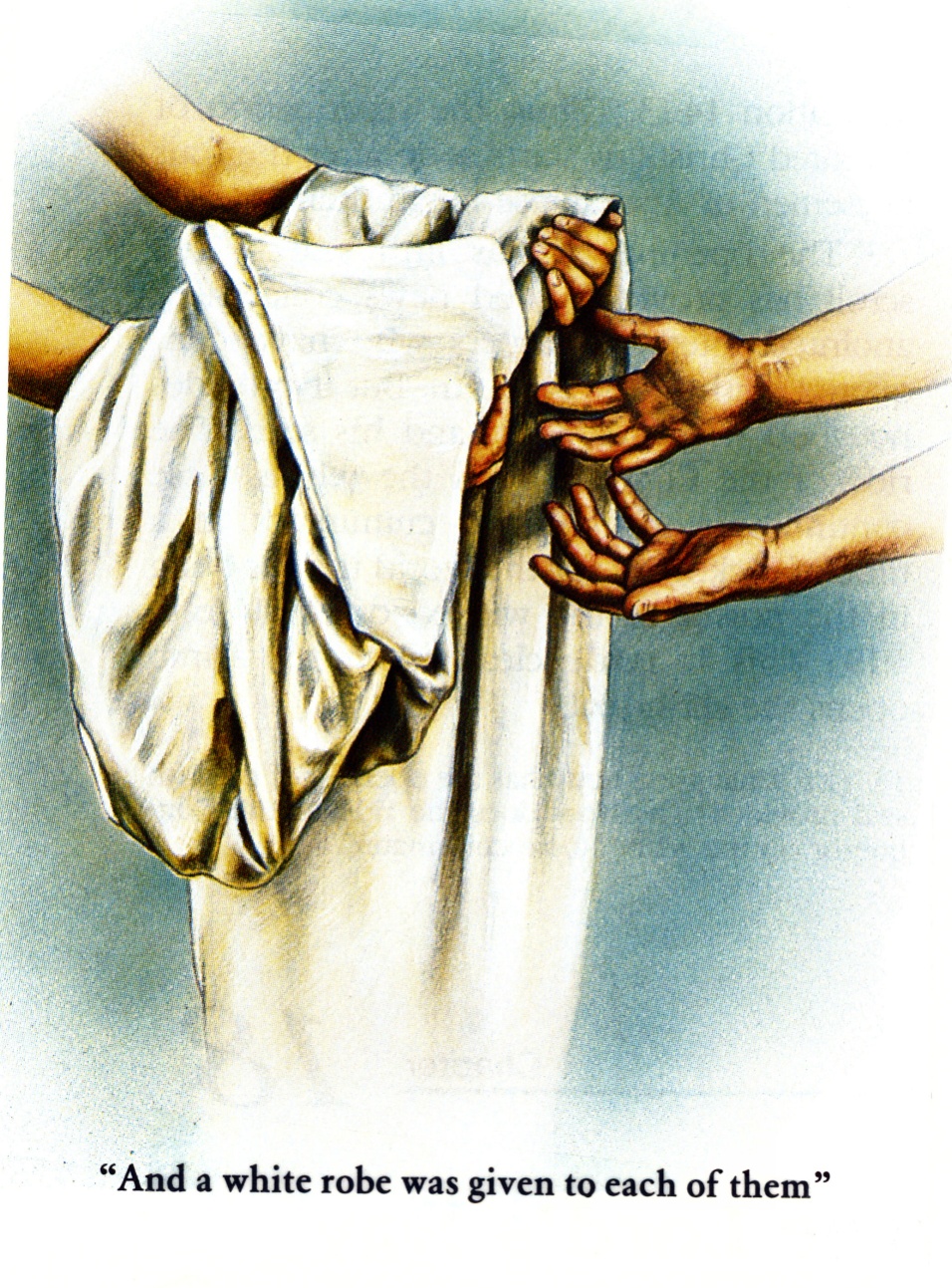 The white garments of the righteousness of Jesus Christ – (Romans 2:21-26, 4:1-8, 10:1-4; Colossians 1:14, 20-22)
The white wedding garments given at the marriage supper of the Lamb – “Righteousness of the Saints.”            (Revelation 19:1-10)
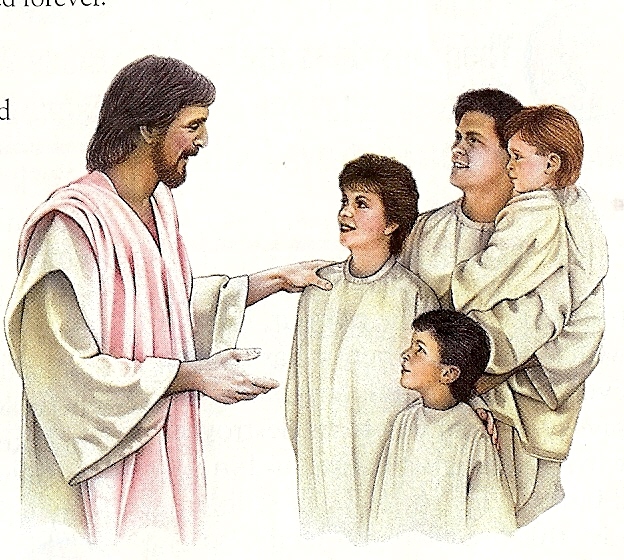 “Righteousness of Christ” –           II Corinthians 5:21
Received at the time of salvation
Received by faith 


“Righteousness of the saints” – Titus 2:12-13; II Corinthians 3:9-16; Jude 23 
Given for faithful service
Given for living righteously in this present world
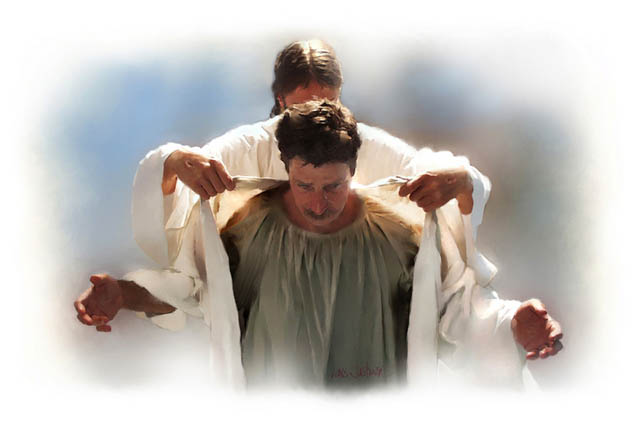 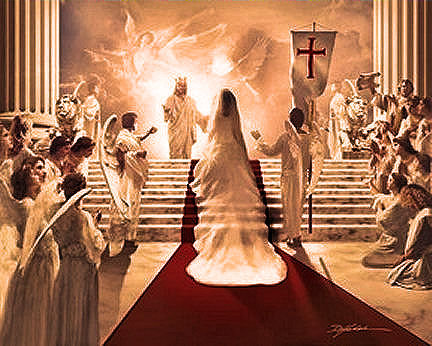 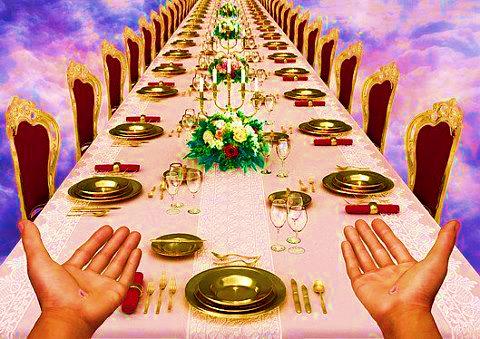 “Let us be glad and rejoice, and give honour to him: for the marriage of the Lamb is come, and his wife hath made herself ready. And to her was granted that she should be arrayed in fine linen, clean and white: for the fine linen is the righteousness of saints. And he saith unto me, Write, Blessed are they which are called unto the marriage supper of the Lamb. And he saith unto me, These are the true sayings of God.” (Revelation 19:7-9)
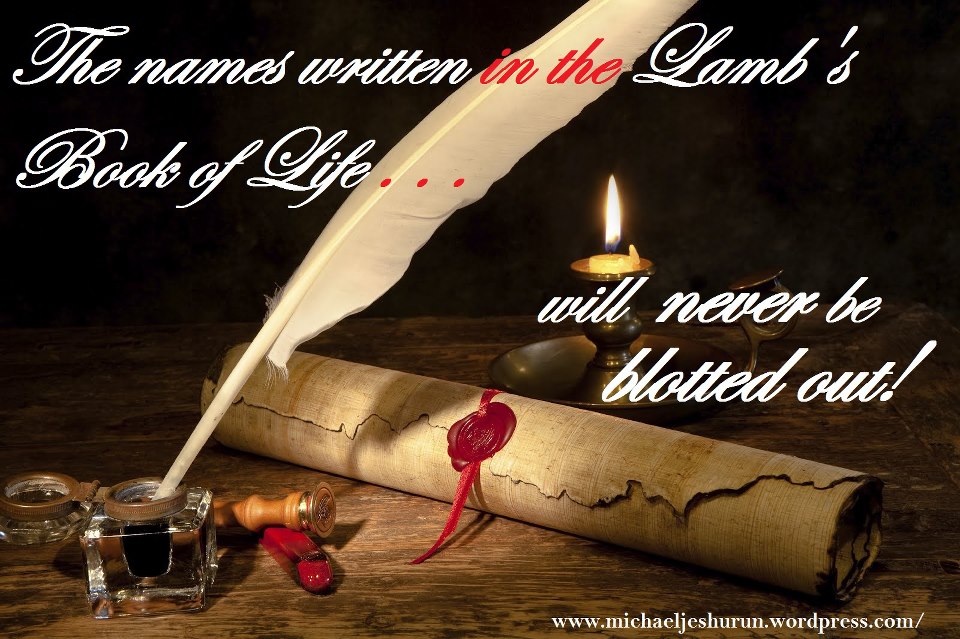 “I will not blot out his name out 
of the book of life…”
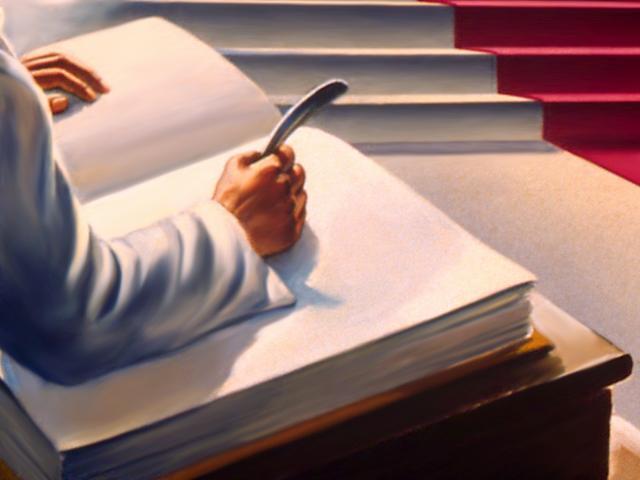 “…whose names are not written in the book of life of the Lamb slain from the foundation of the world.” (Revelation 13:8)
“…whose names were not written in the book of life from the foundation 
of the world.” 
(Revelation 17:8)
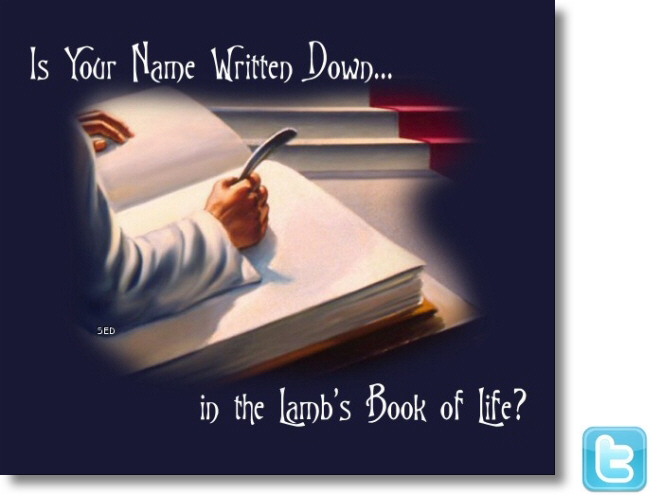 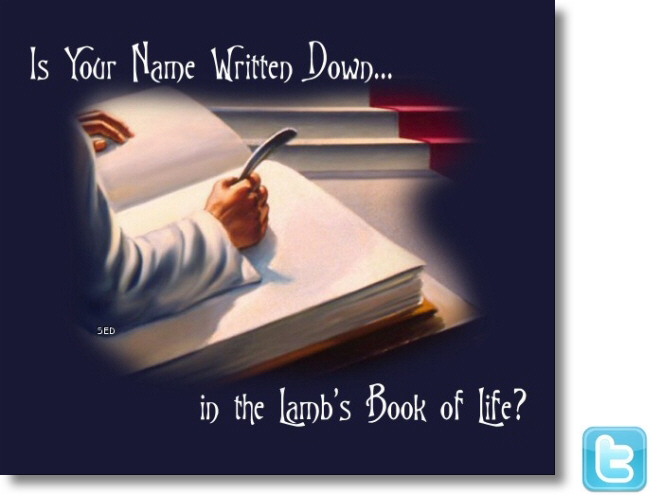 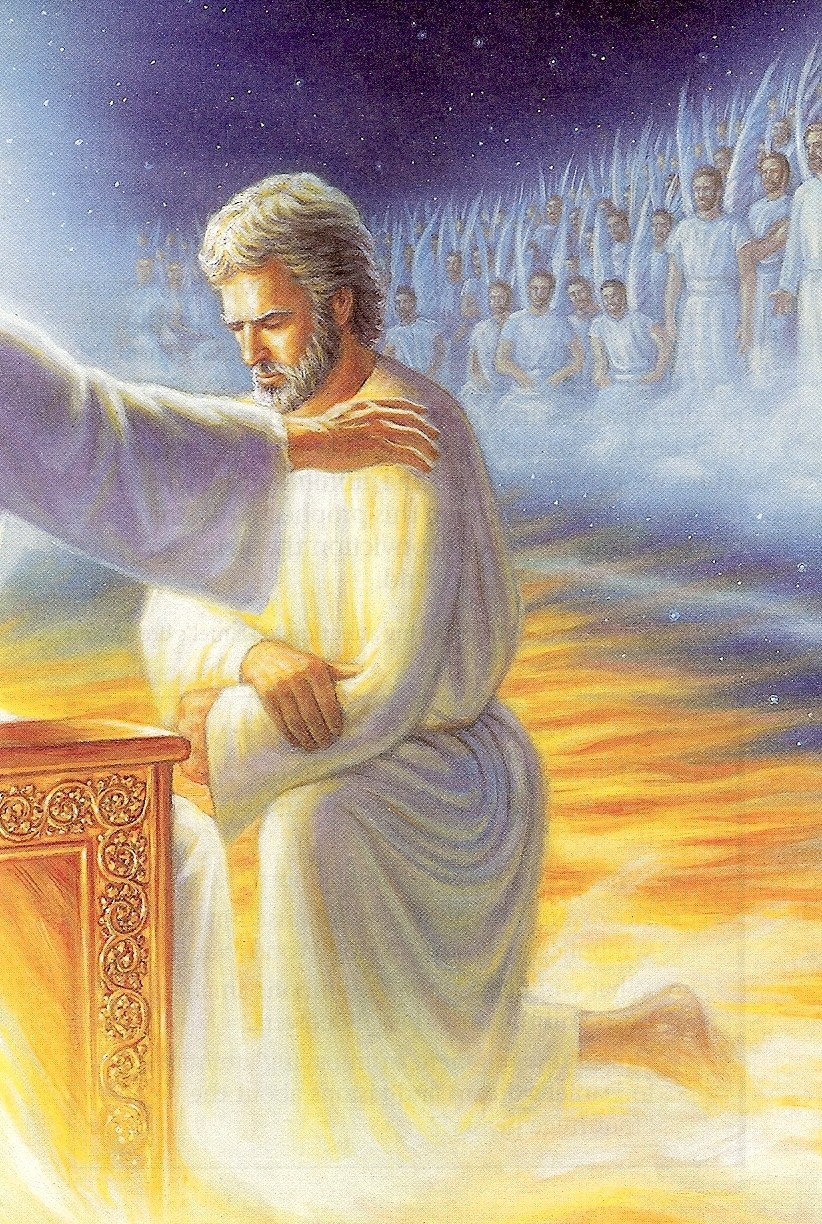 “I will confess his name before My Father, and before His angels.”
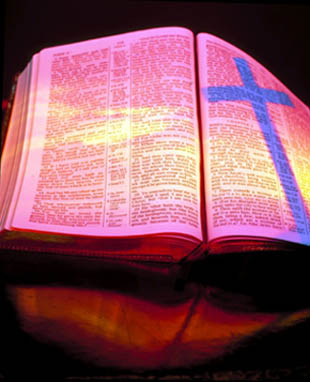 Revelation 3:9-13
“The Church at Philadelphia”
“I will make them to come and  worship before thy feet…”
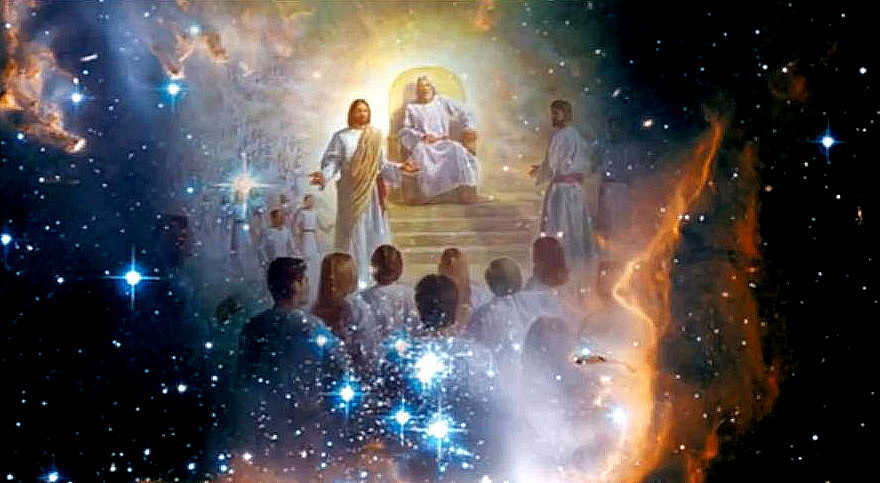 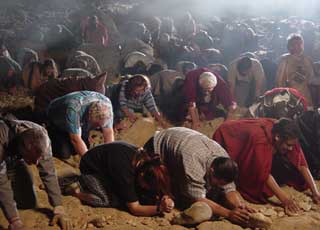 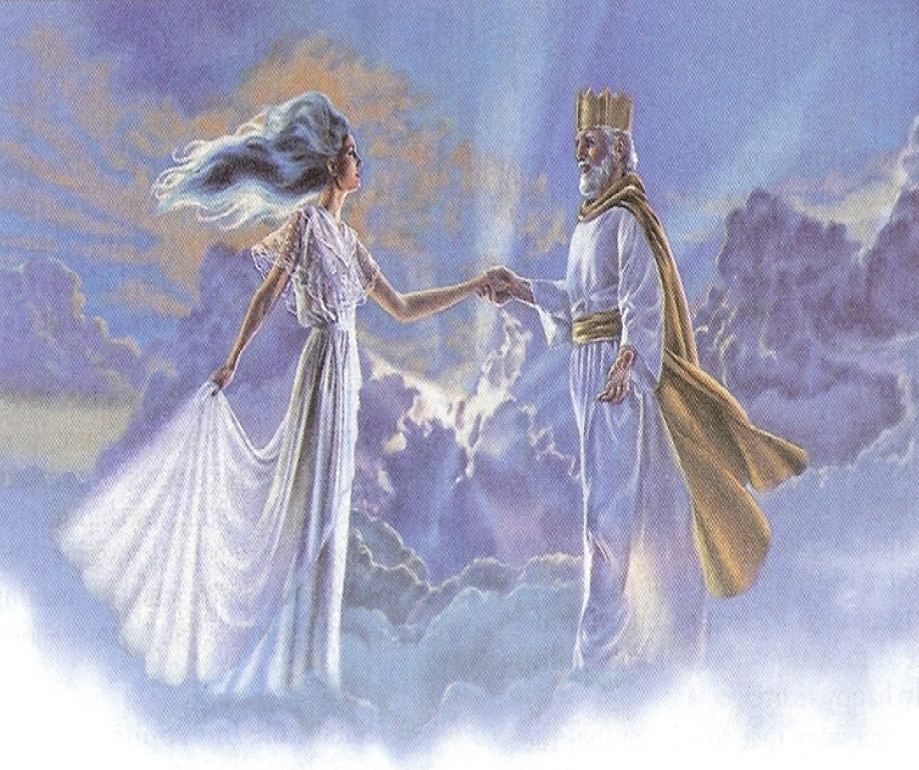 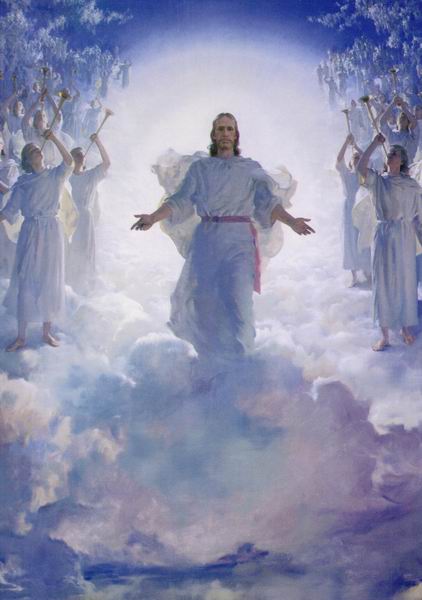 “I have loved thee…”
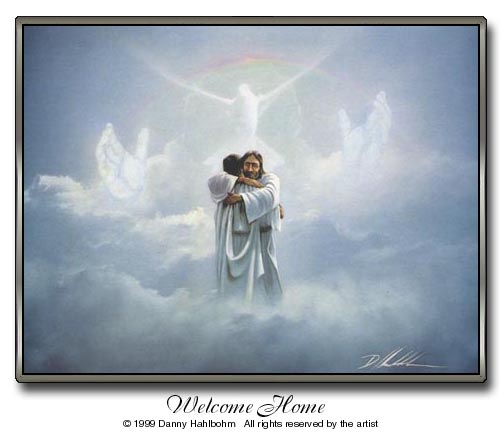 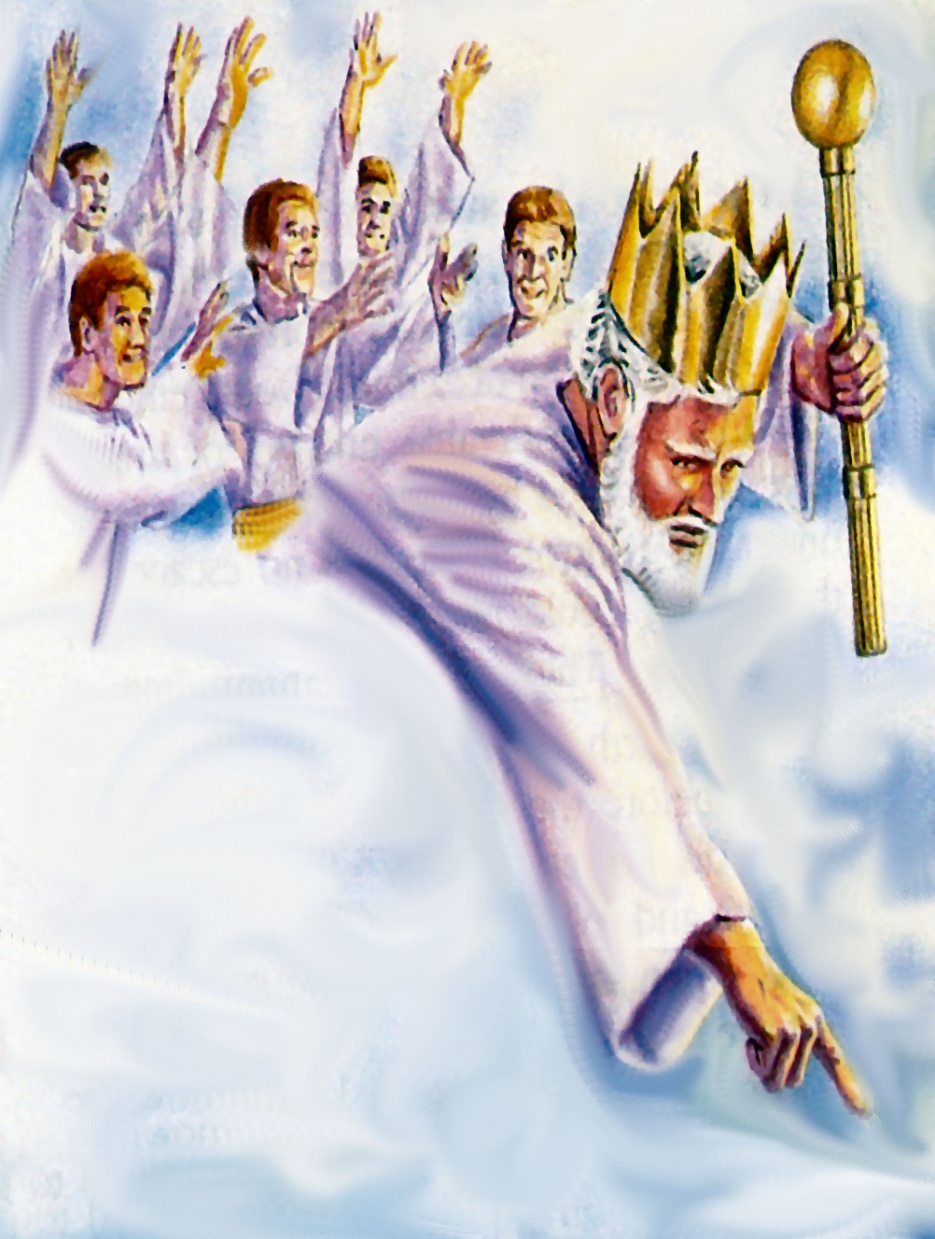 “I will keep thee from the hour of temptation…”
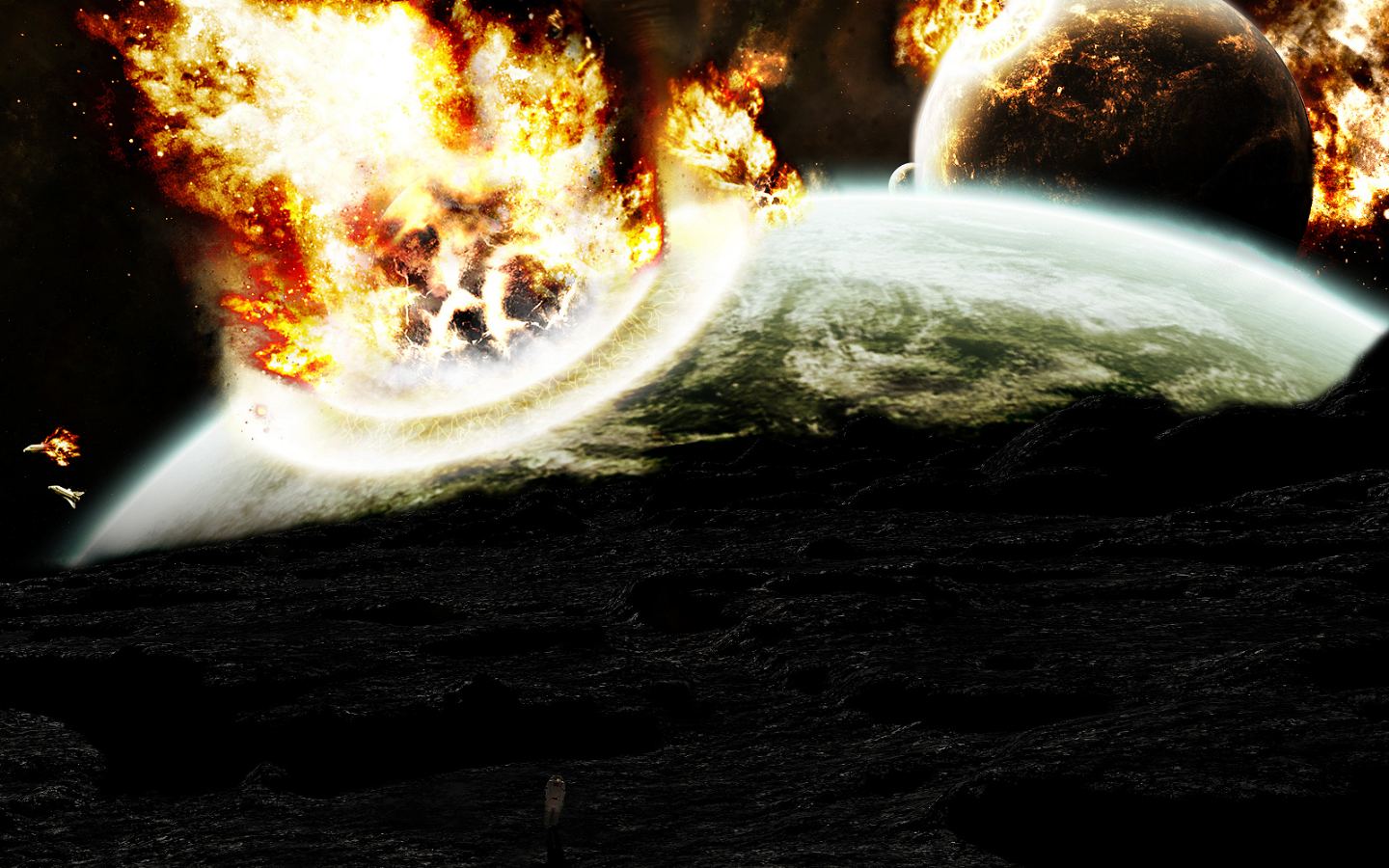 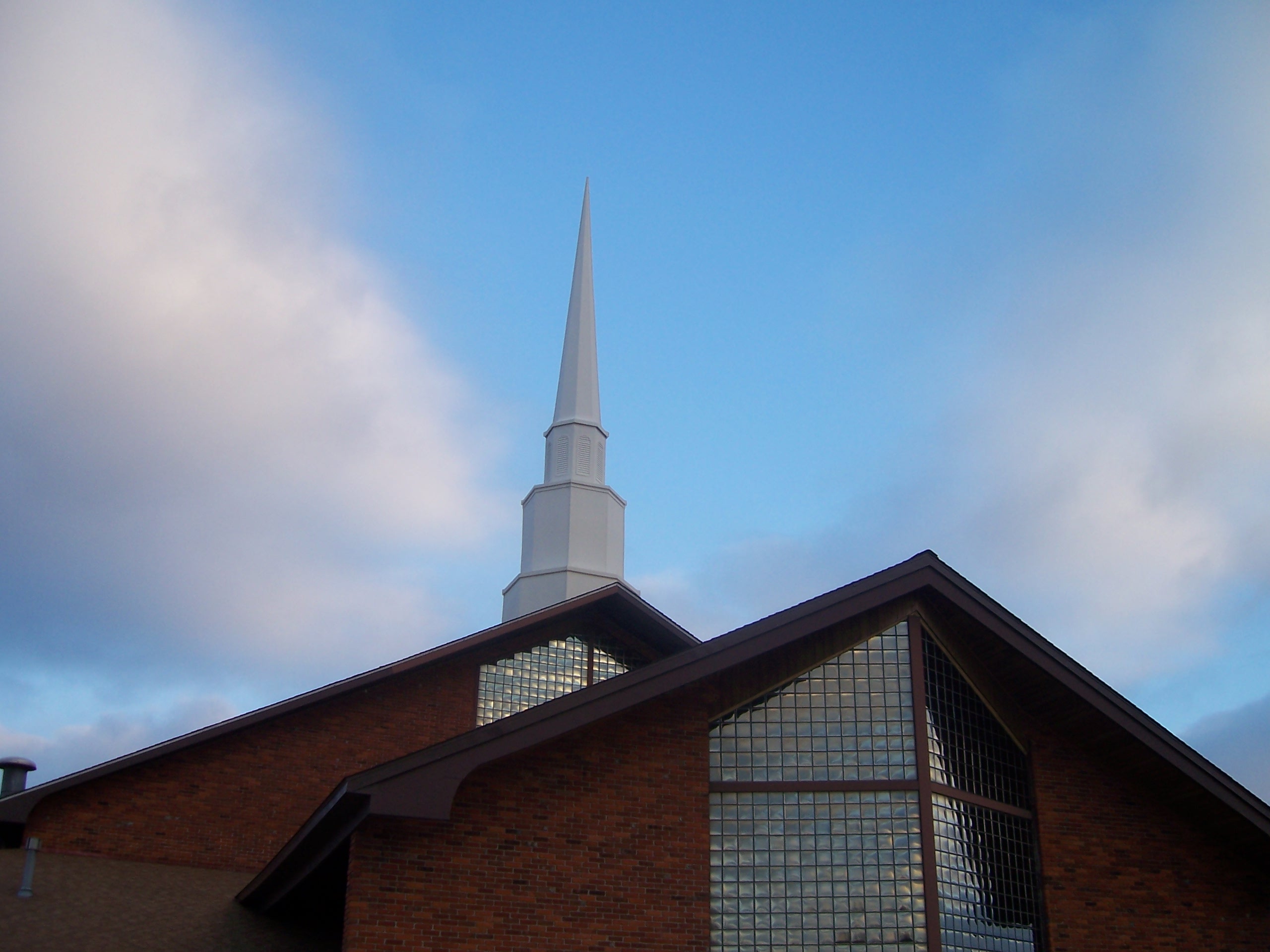 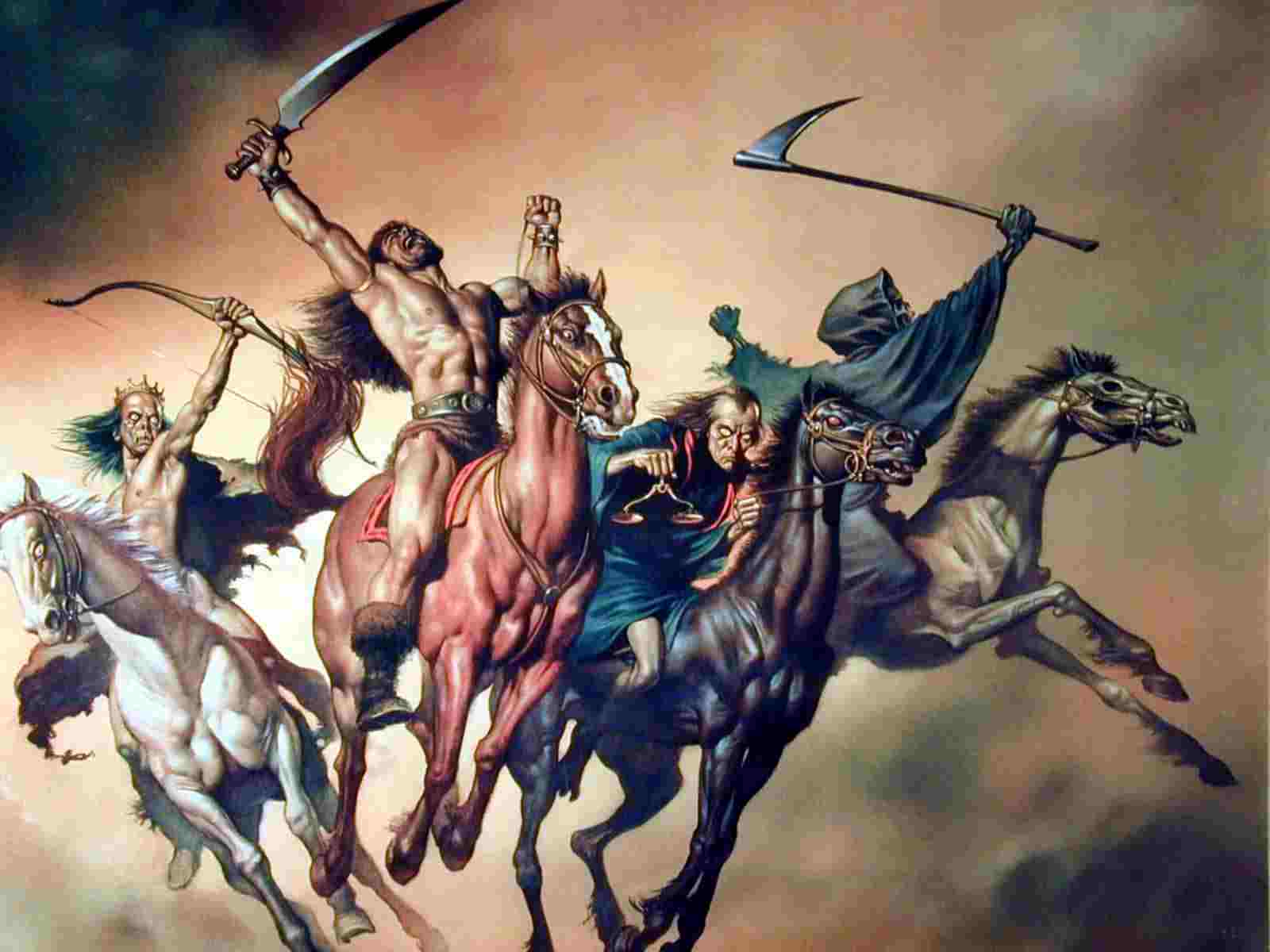 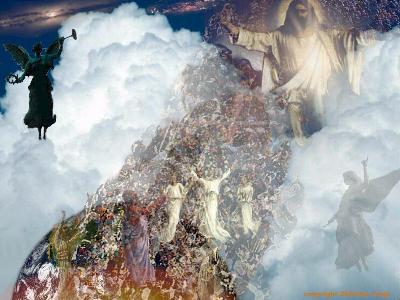 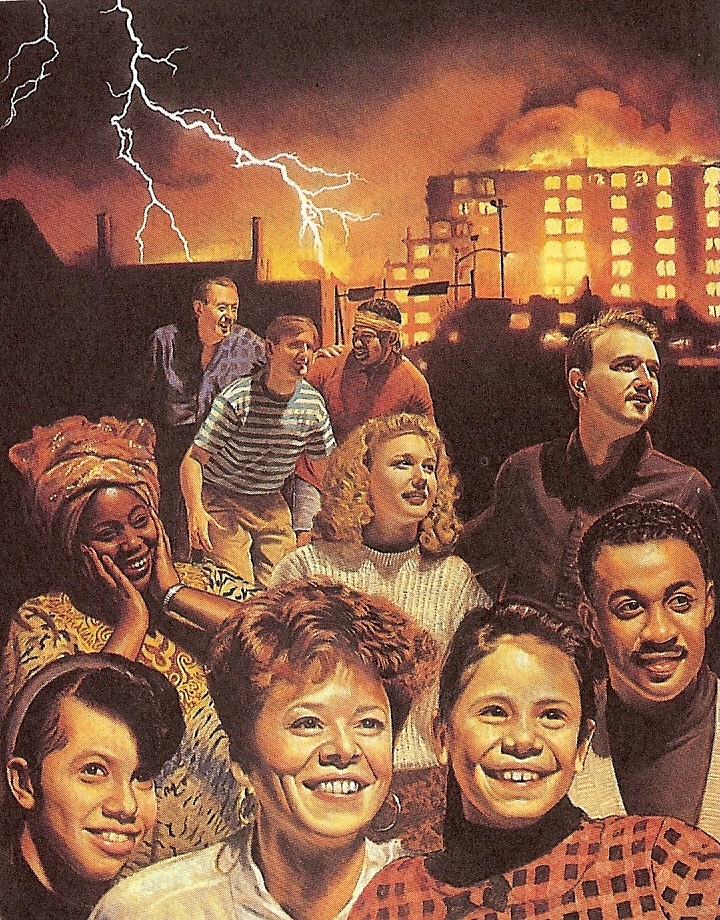 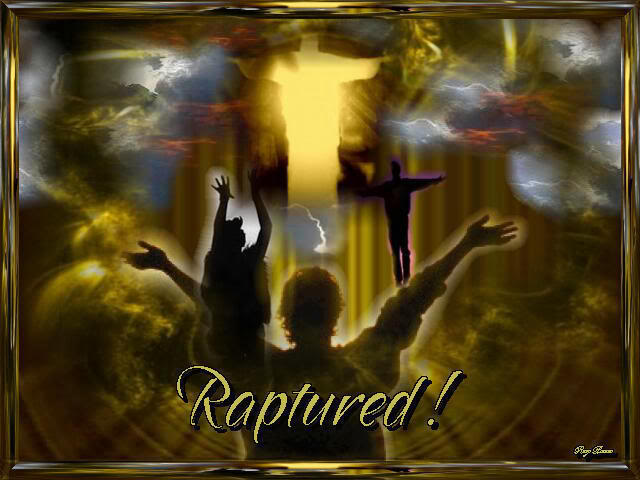 “For God hath not appointed us to wrath, but to obtain salvation by our Lord Jesus Christ…”
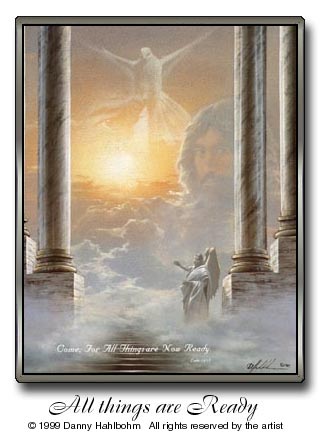 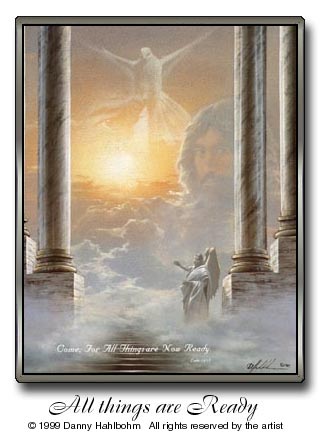 “Him that overcometh will I make a pillar in the temple of my God…”
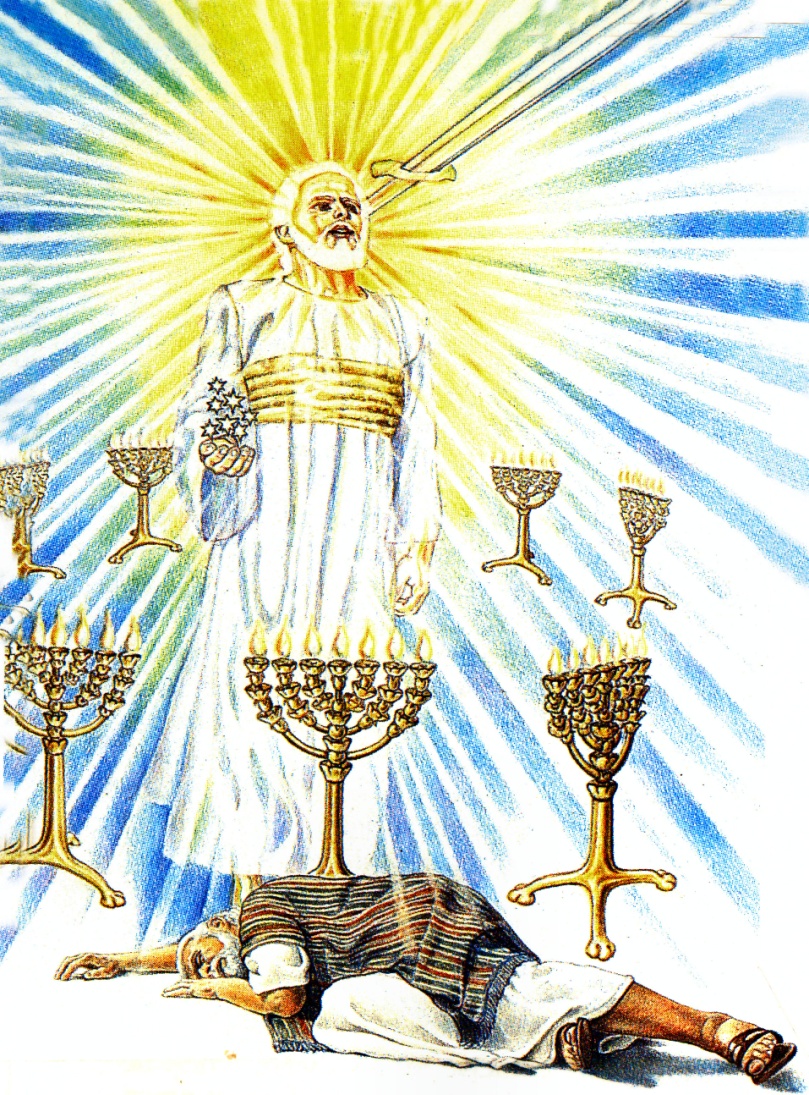 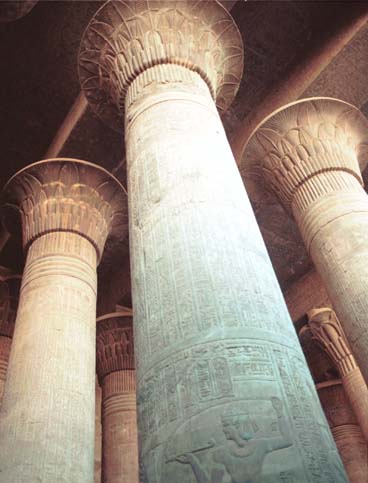 “Pillar in the temple of God” –
Lamp stands are movable –
Pillars are immovable – 
No more backsliding – Jeremiah 3:12-11
I Corinthians 15:58
Steadfast
Unmovable
Always abounding in the work of the Lord
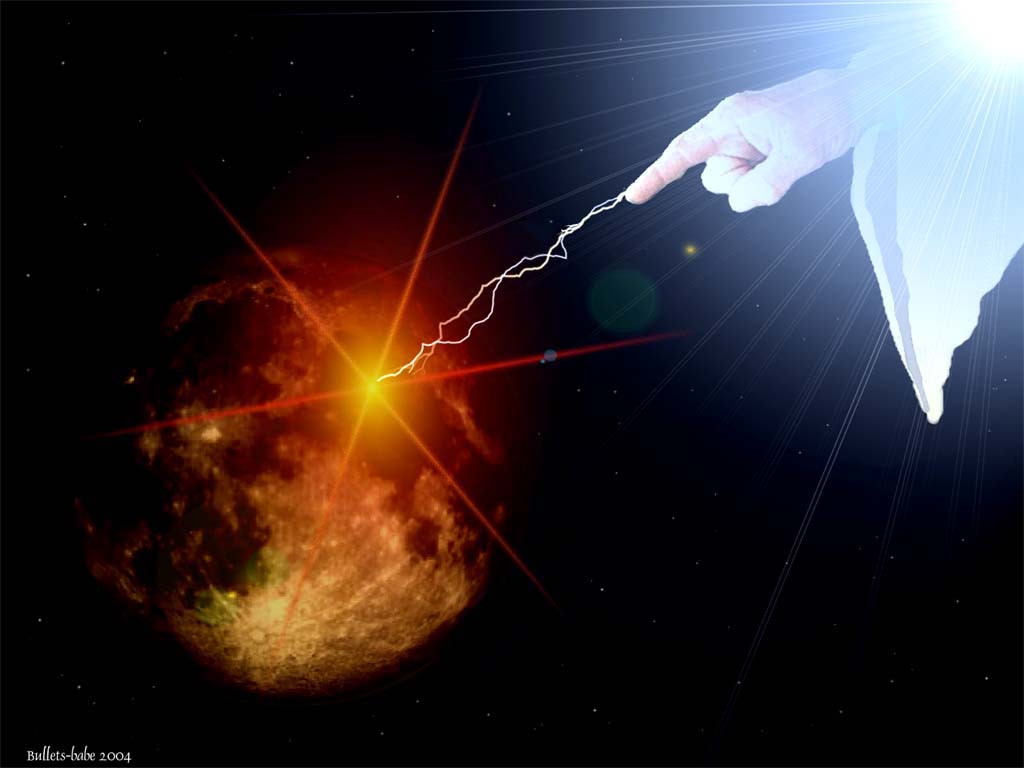 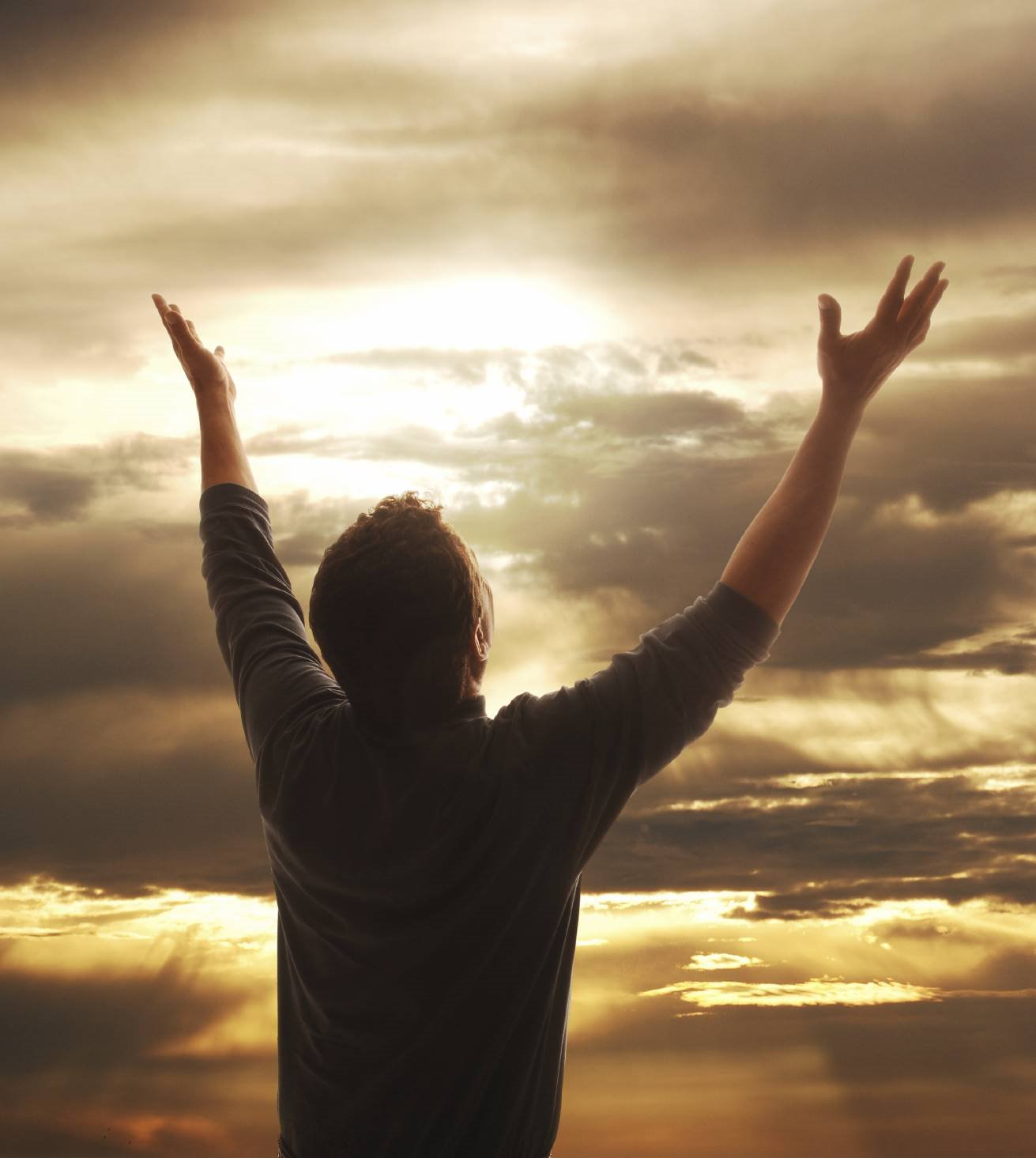 “I will write upon him…”
“I will write upon him…”(Guarantee of Eternal Security)
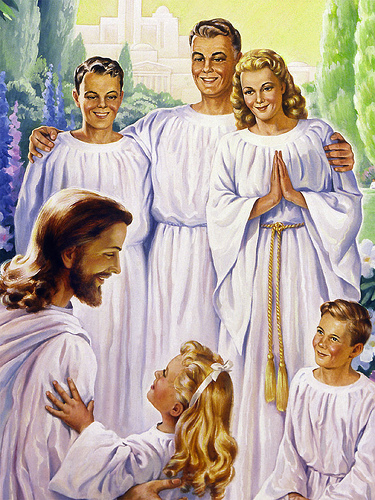 “The name of my God…”   (Ownership)
“The name of the city of my God…”     
     (Heavenly Citizenship)
“I will write upon him my new name…”  
     (Joint heirs with Christ)
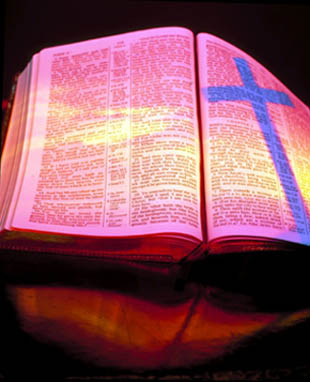 Revelation 3:20-22“The Church at Laodicea”
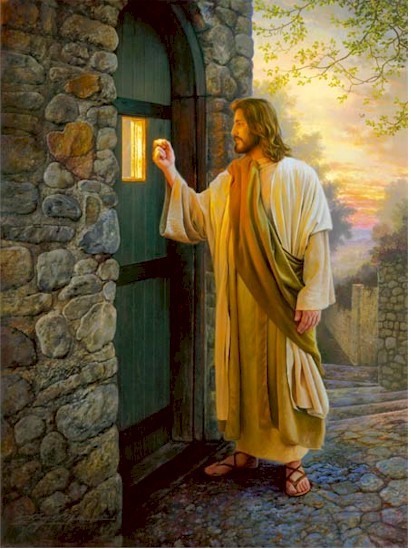 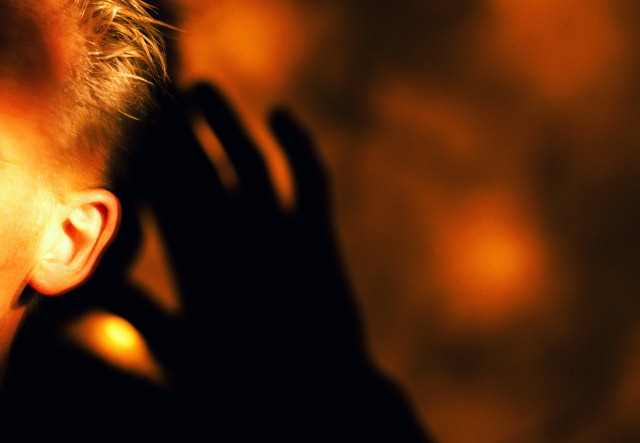 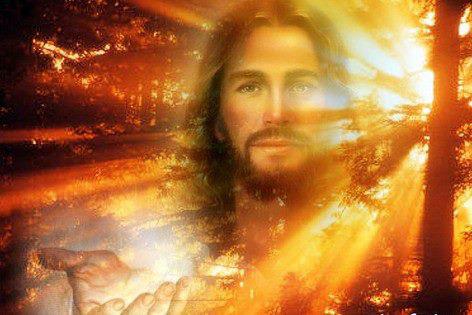 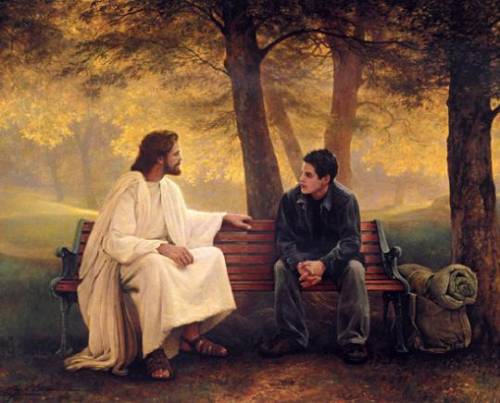 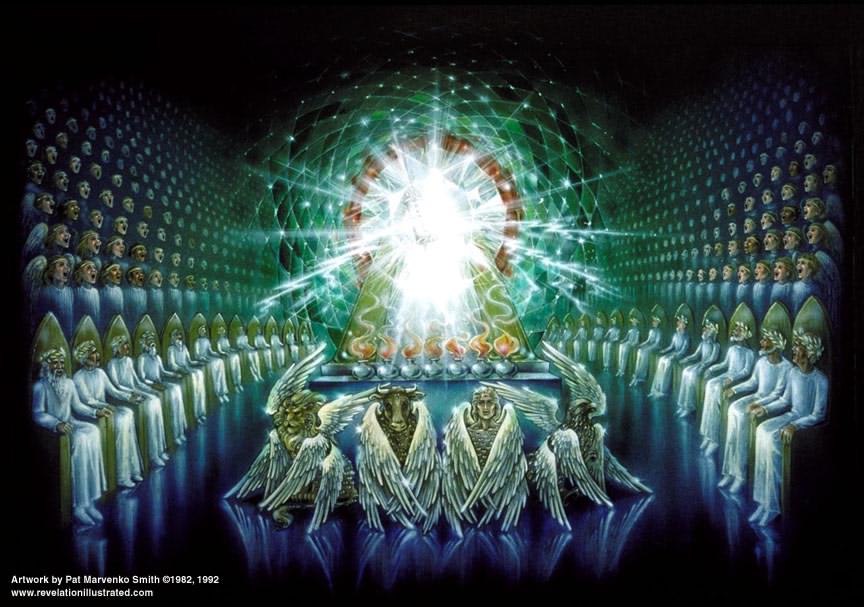 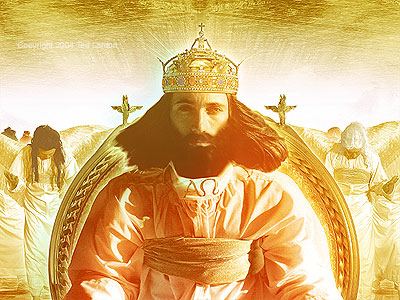 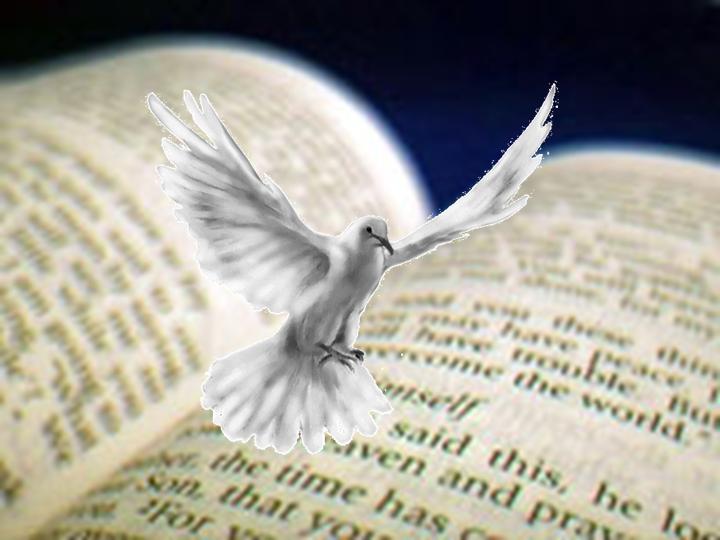 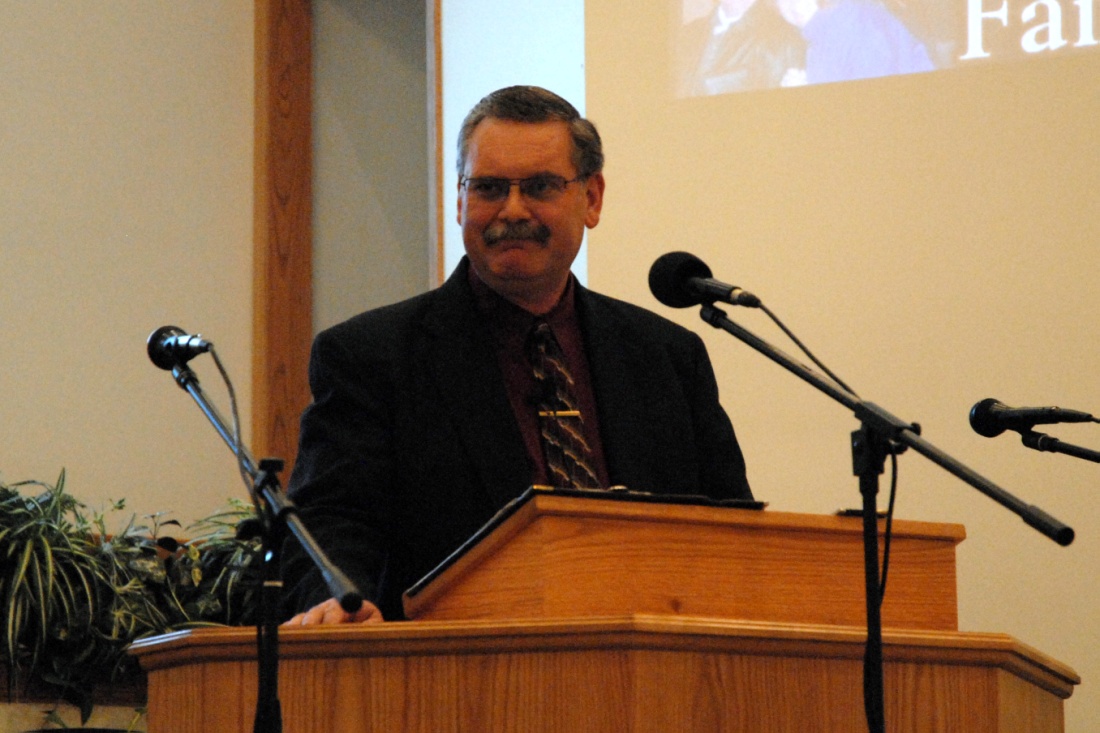 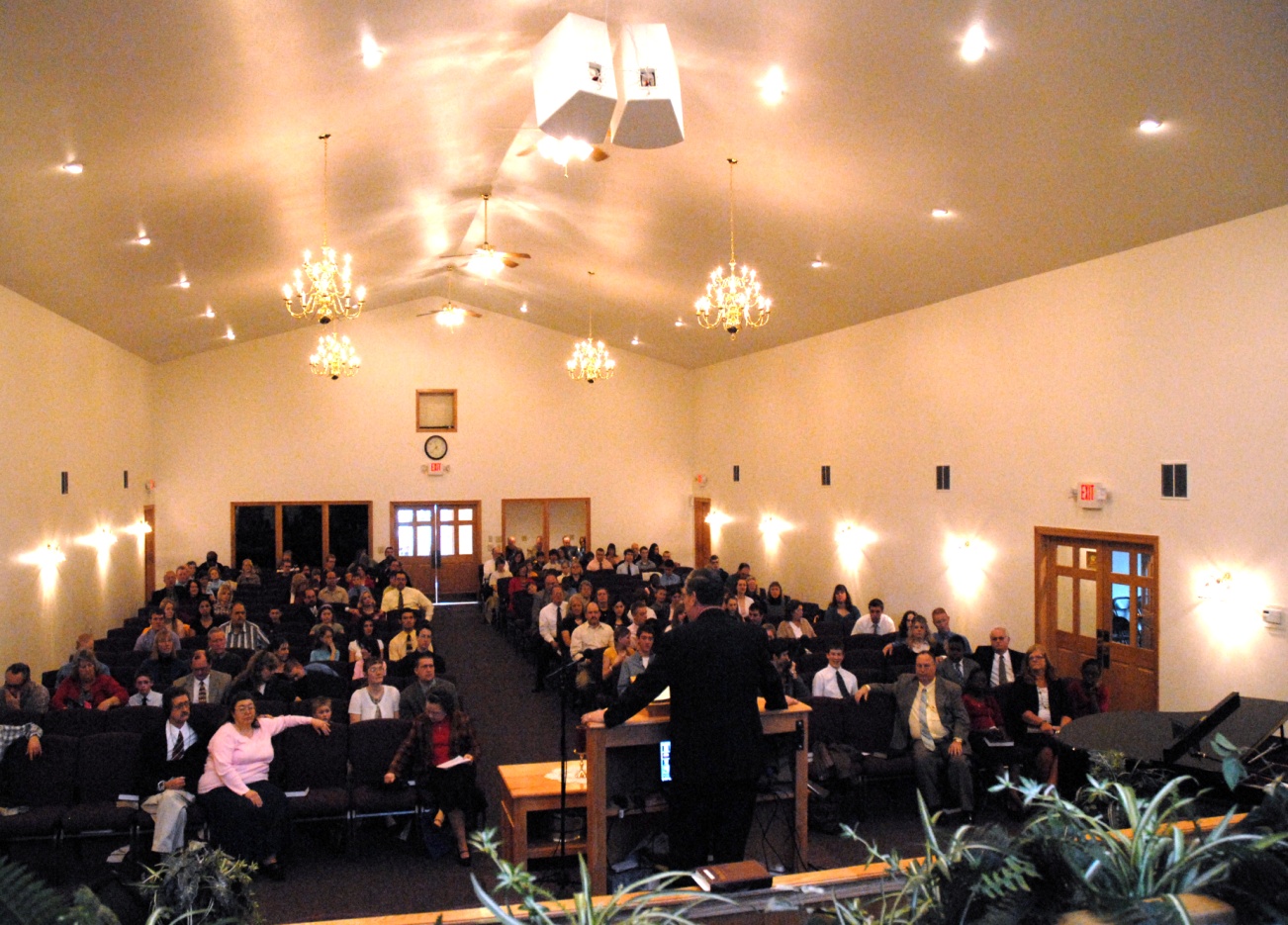 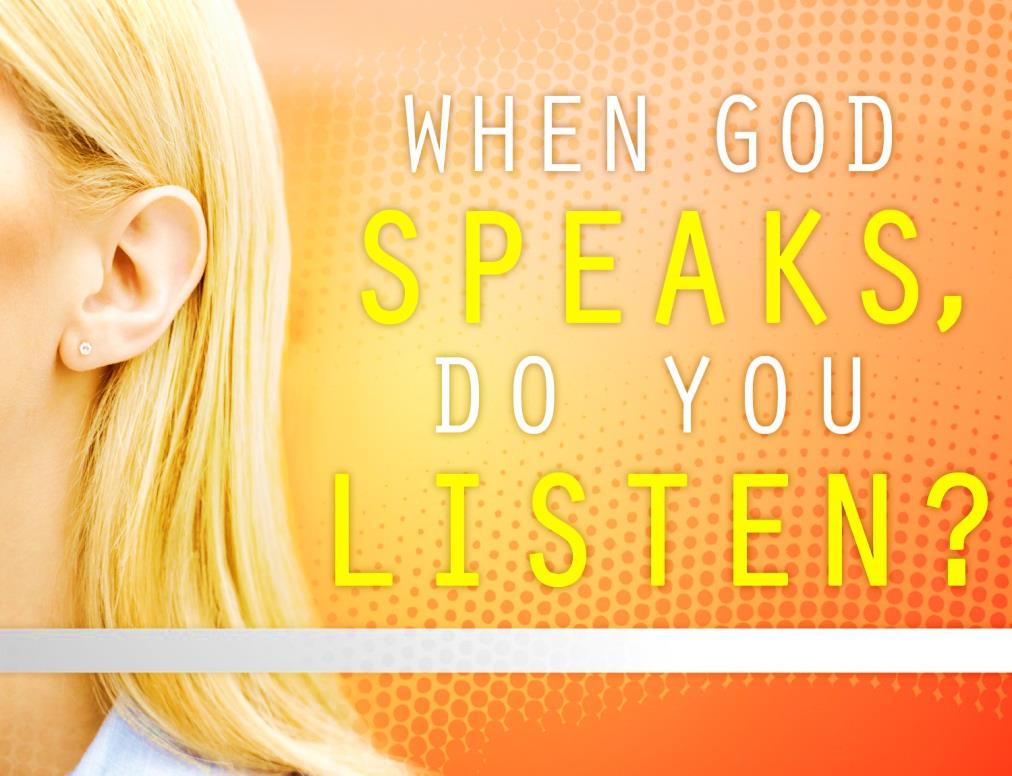 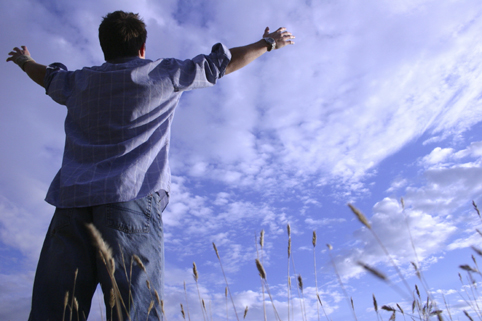 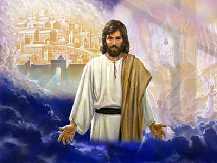 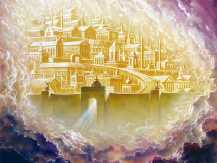 Colossians 3:1-2
Hebrews 11:13-15
Matthew 6:33
John 14:1-6
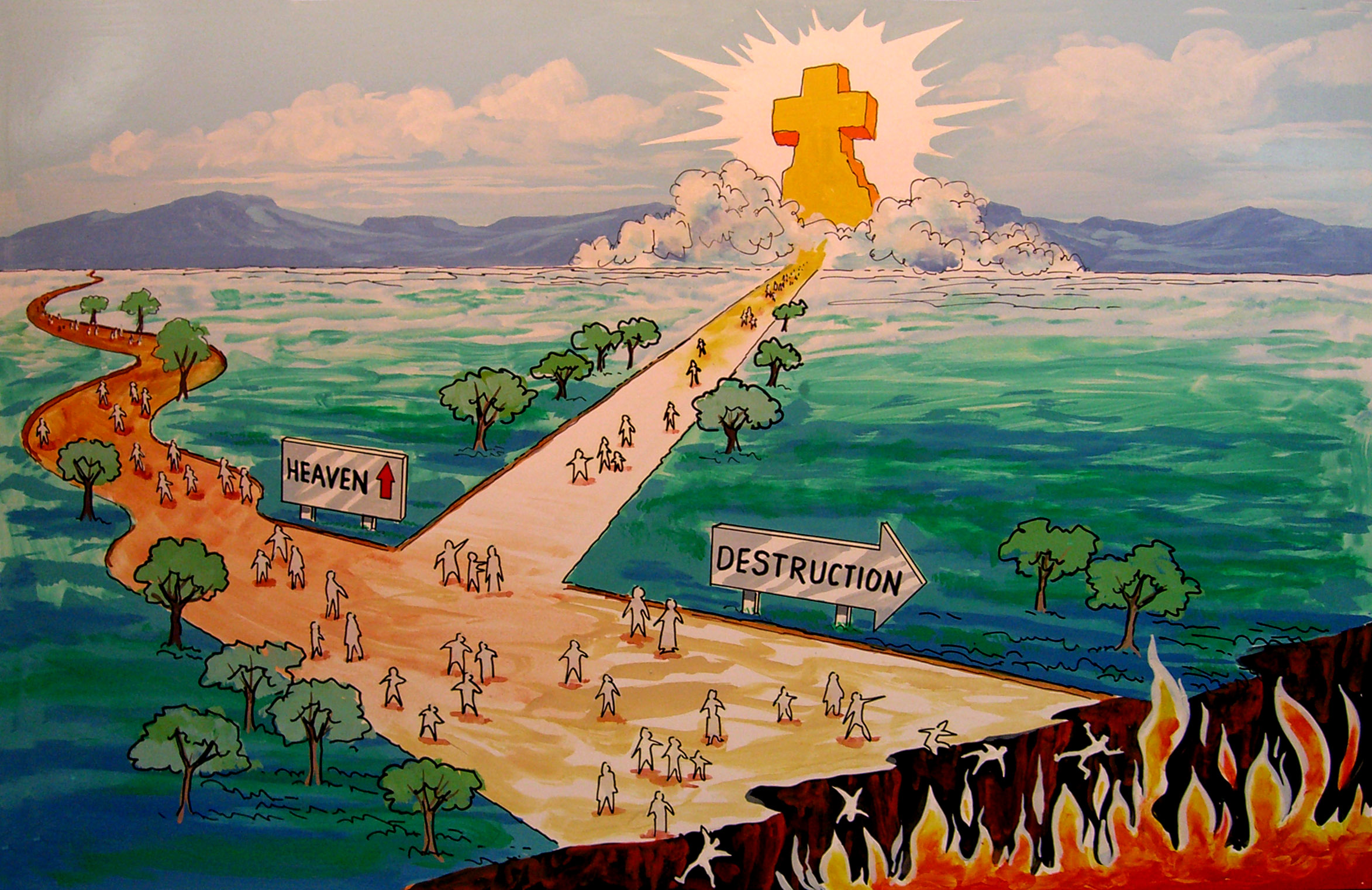 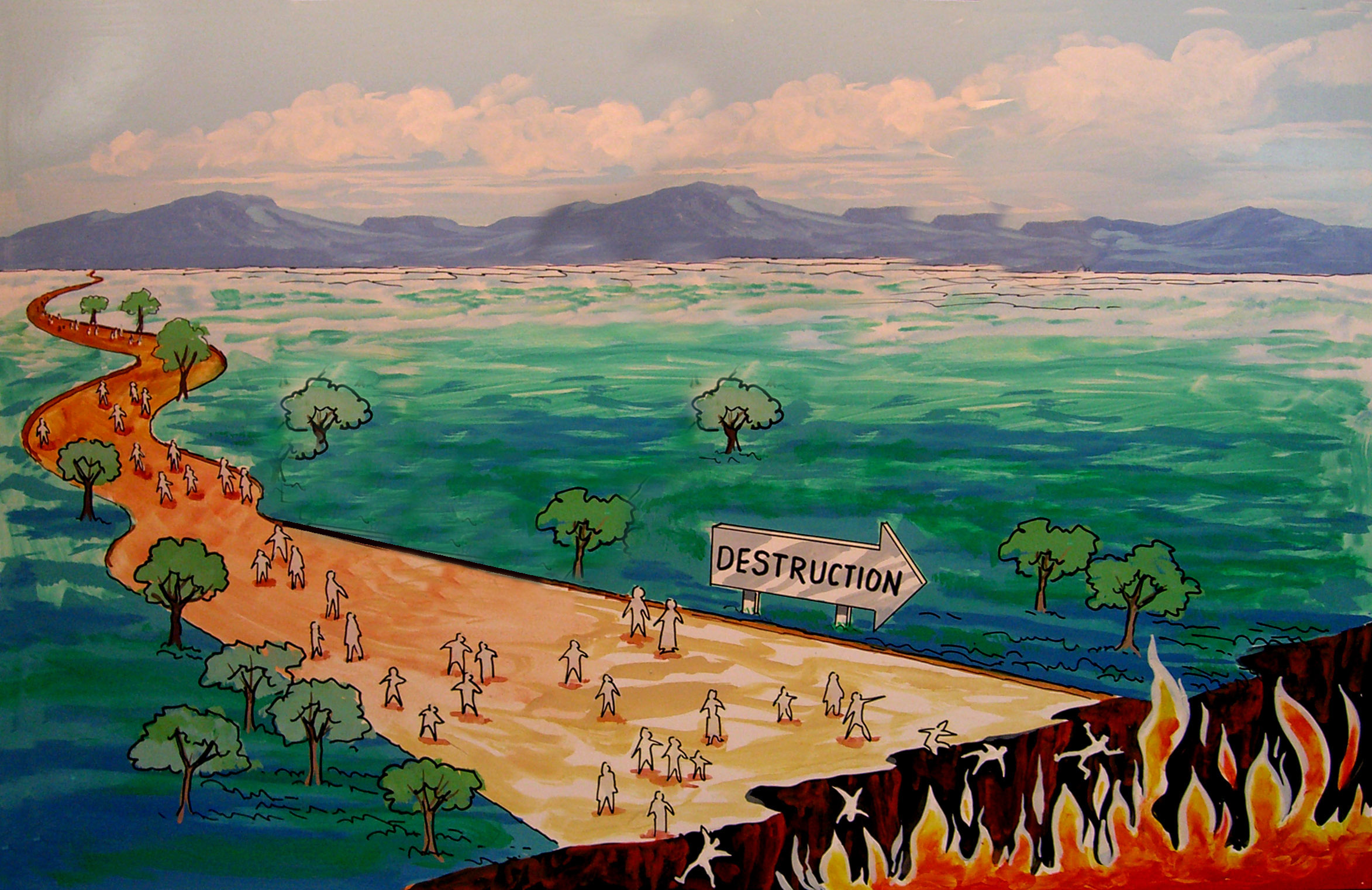 “Few there be that find it…”
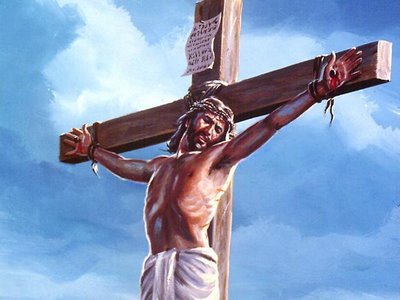 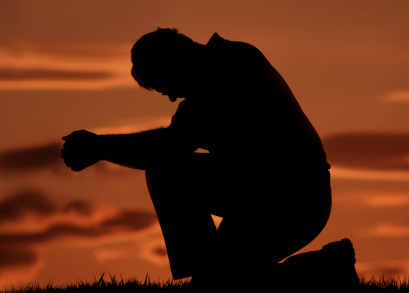 “And, behold, I come quickly; and my reward is with me, to give every man according as his work shall be.”  (Rev. 22:12)
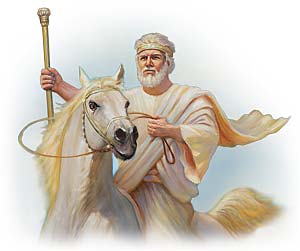 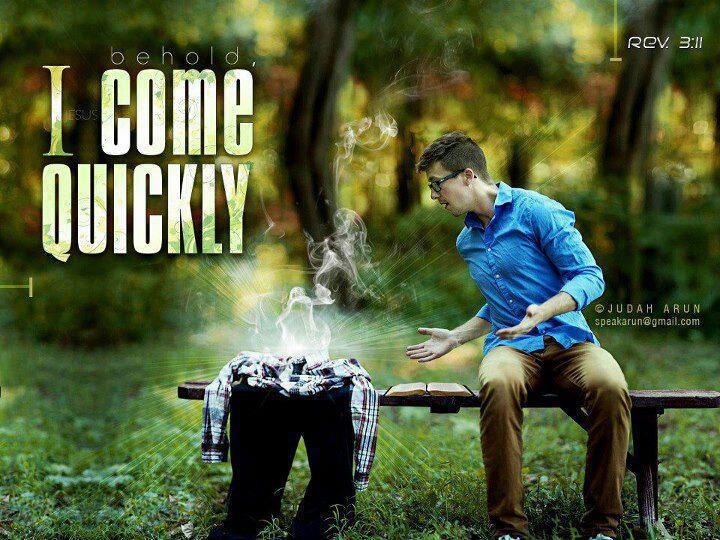 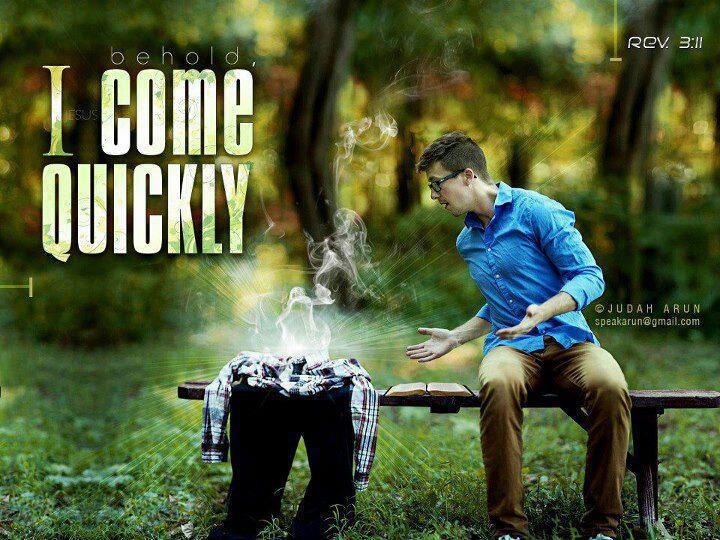 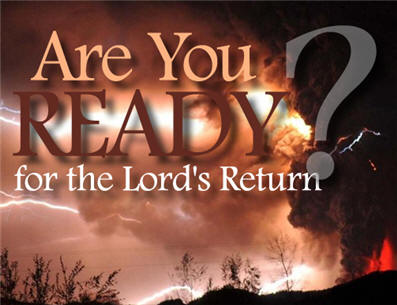